Surface appearance of dynamo generated large-scale fields
Jörn Warnecke1,2 and Axel Brandenburg1,2

1 Nordita, Stockholm, Sweden
2 Department of Astronomy, Stockholm University, Sweden
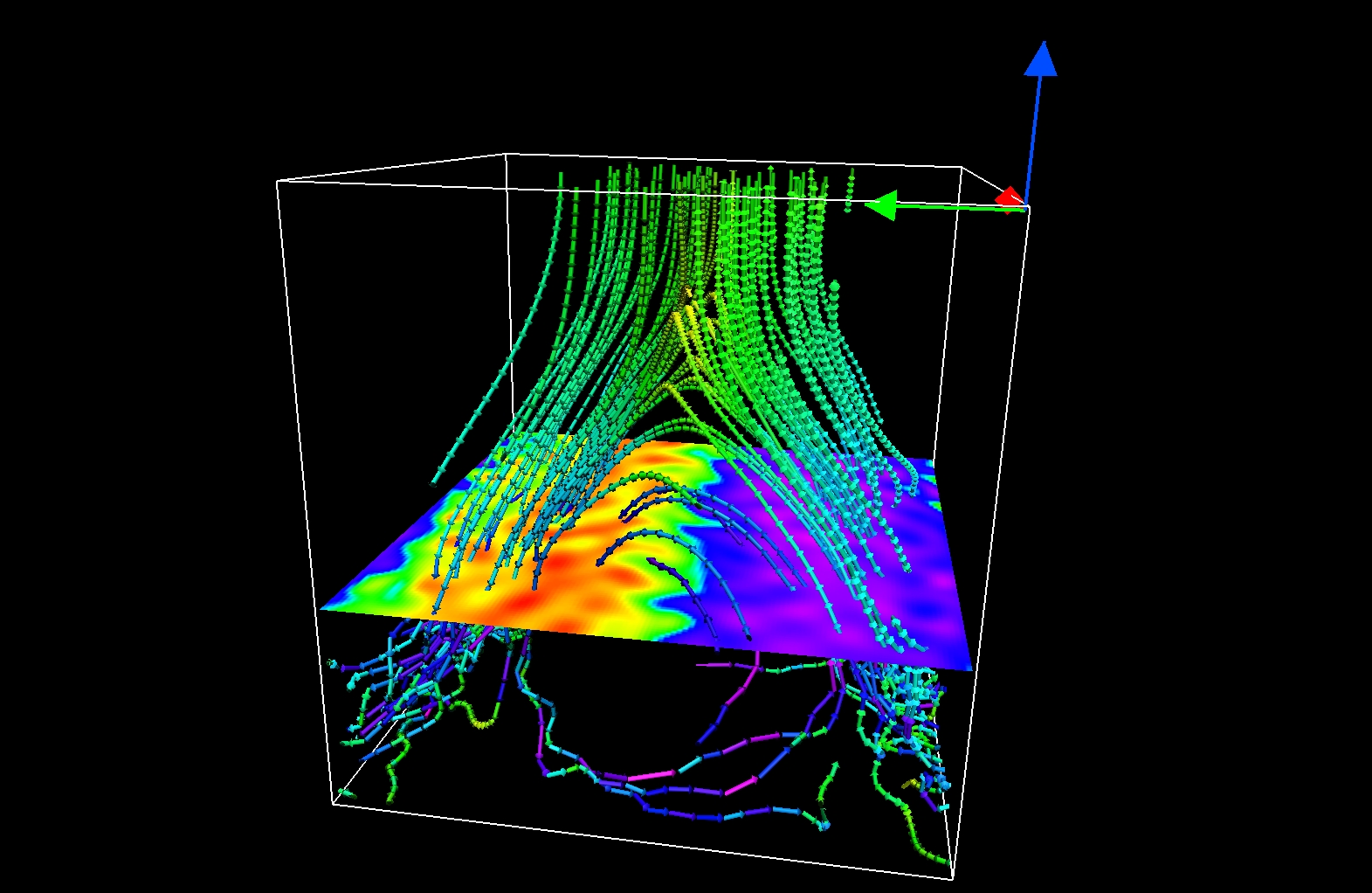 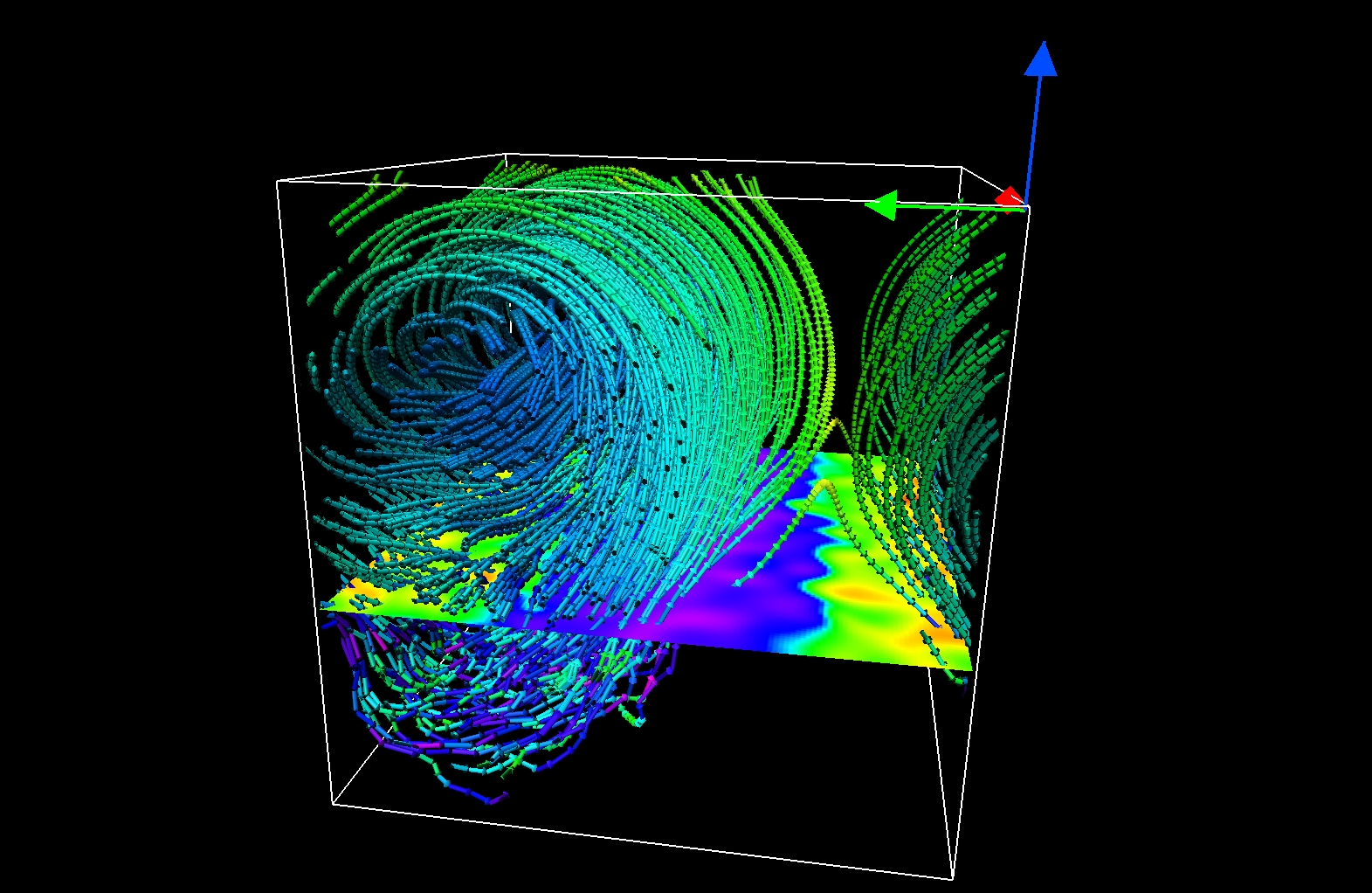 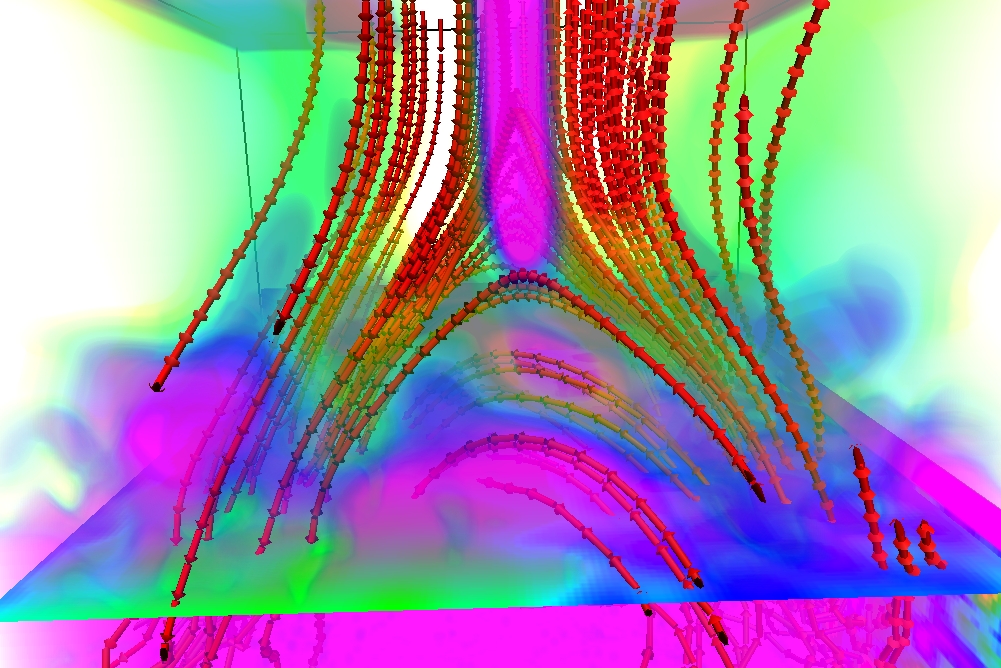 Flux Emergence, CME and Flares
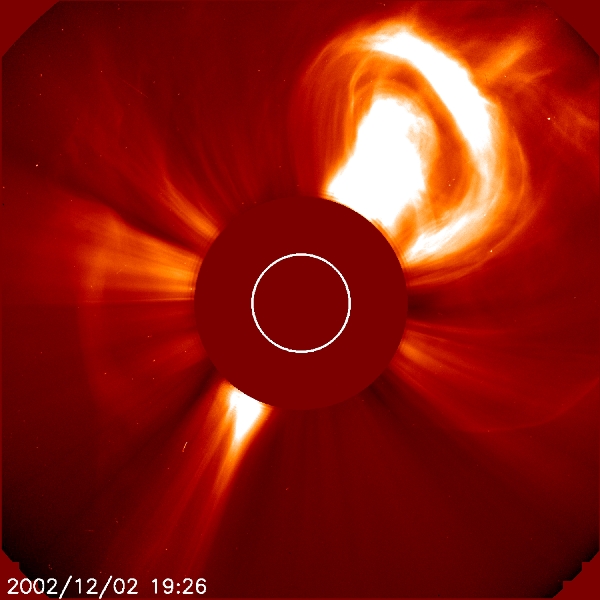 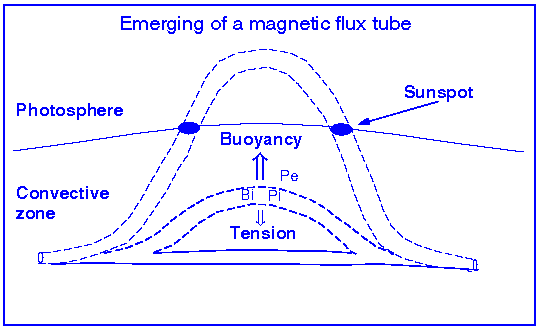 2nd of december 2002
LASCO C2, SOHO
usually magnetic buoyancy

but suppressed by downward pumping
     (Nordlund et al 1992, Tobias et al 1998)

Turbulence can prevent flux tubes rising
     (Käpylä et al. 2008)
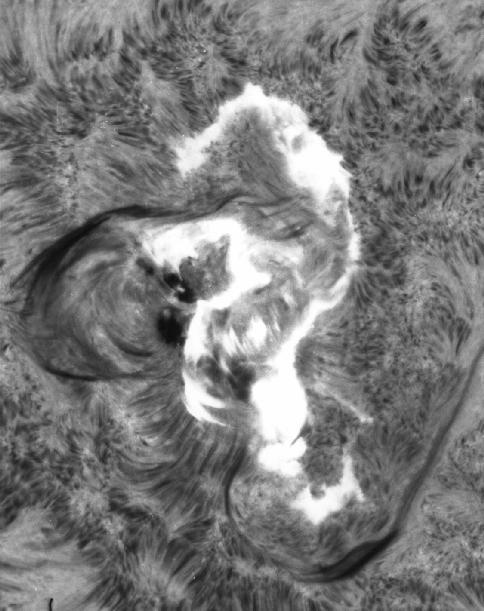 7th of august 1972
Big Bear Solar Observatory
Task
Two layer system
Magnetic field with turbulence in lower layer
Helical forcing to get twisted magnetic fields
Investigating flux emergence above the surface
The Model
Physics in the box
The Pencil Code
(Brandenburg & Dobler (2002) 
Comp Phys Comm 147, 471)
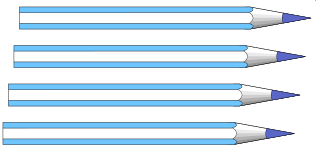 Lower layer
Upper layer
High-order modular code using MPI parallelisation („clusters“)
1283 grid points

Boundary conditions:

In x and y periodic
top and bottom stress-free
bottom: perfect conductor
top vertical-field
Induction equation

Continuum equation

Momentum equation

	
	2/3 of the box
Forcing f with helical transversal plane waves with wave numbers around kf
Results
Dynamo Saturation
Exponential growth:
100 < τ < 250 


Saturation:
τ > 500 
at 10% of Beq
Field Structure
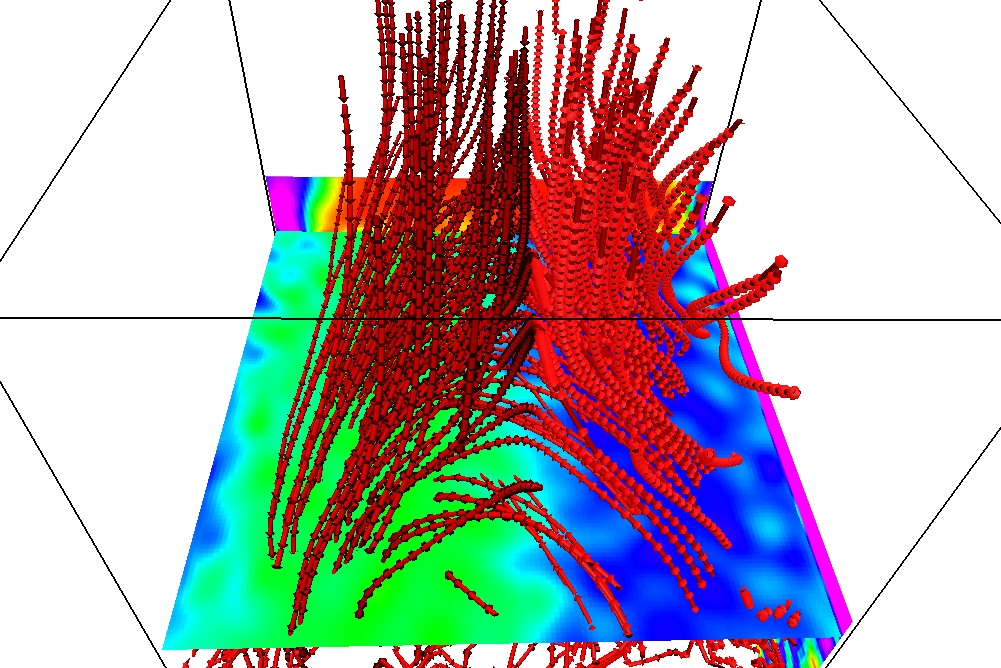 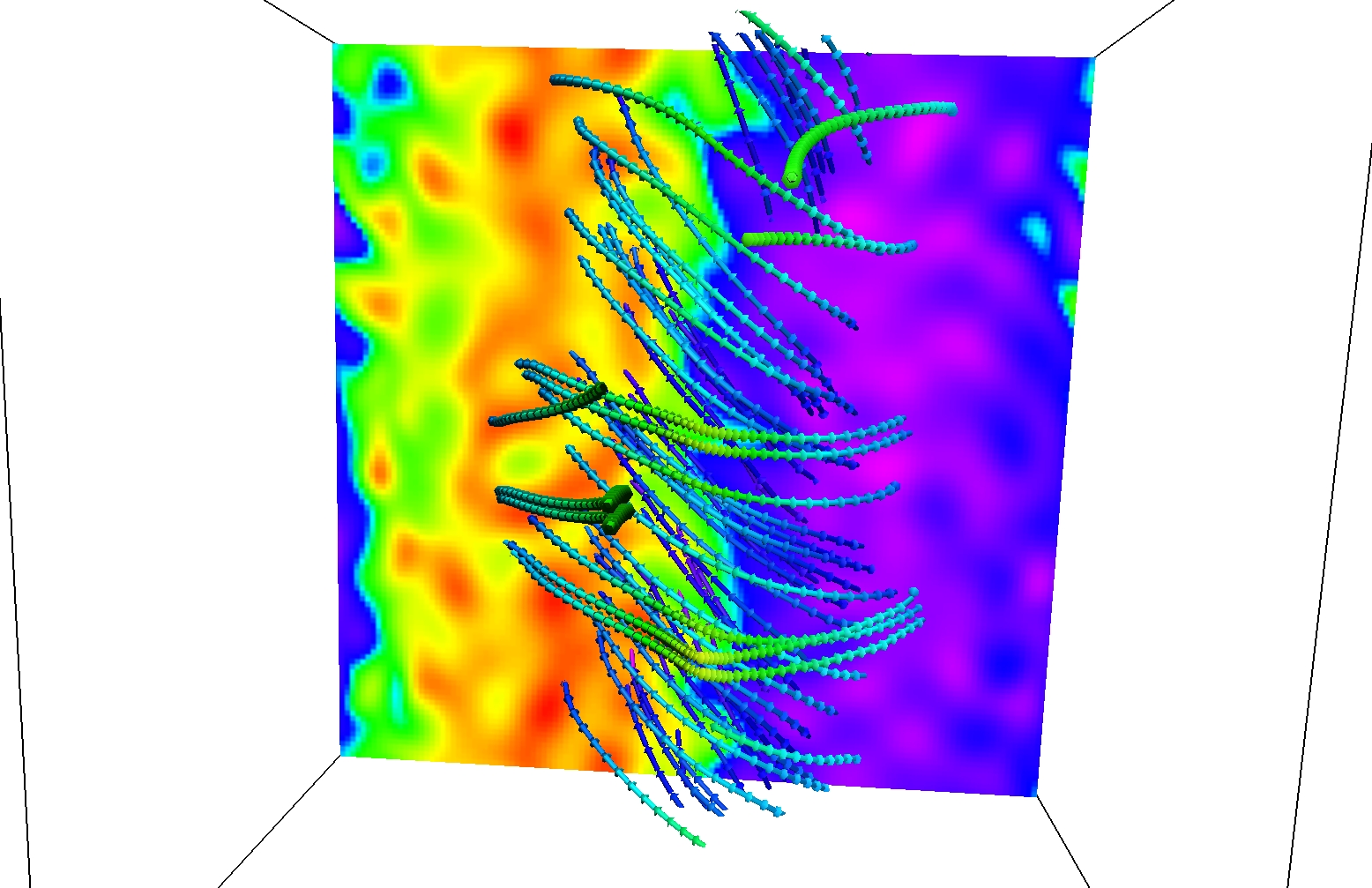 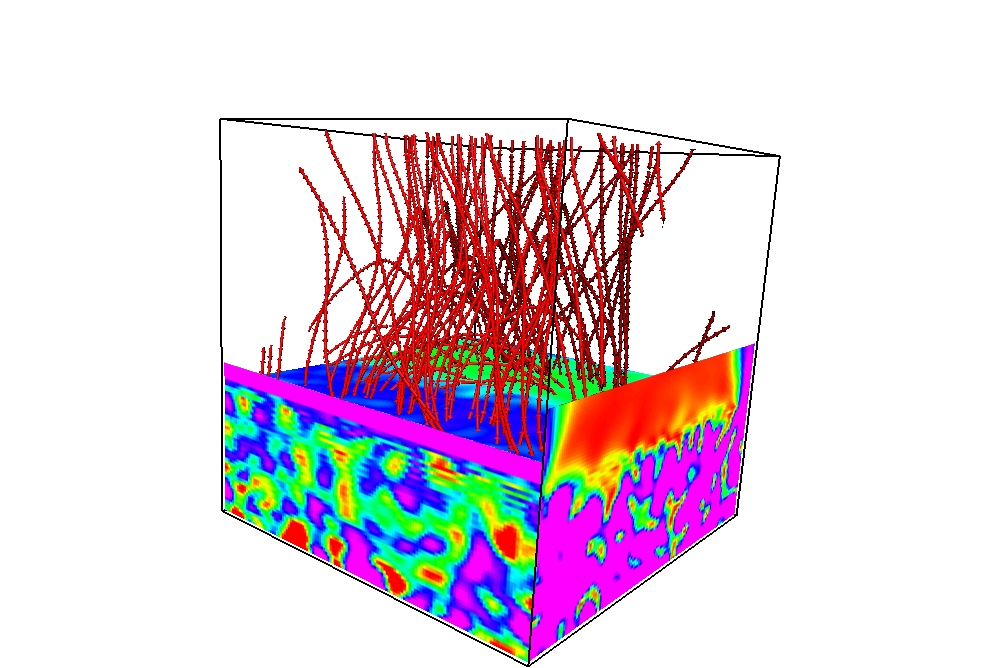 Large scale field in Bz
Arcade structure of the magnetic field lines
The field lines have helical shape & twist
X-Point and Current Sheet
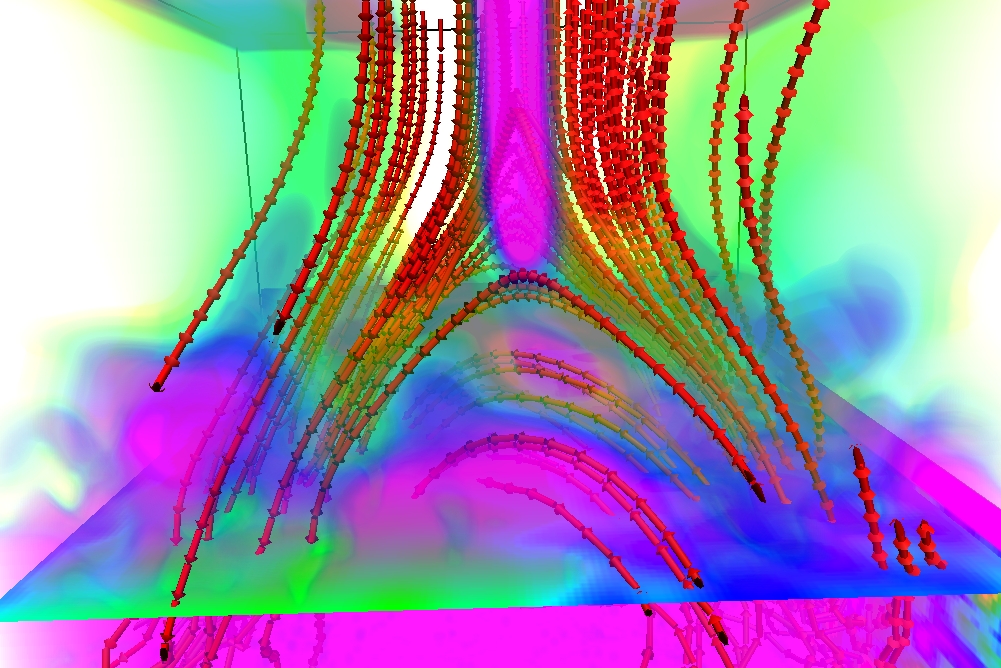 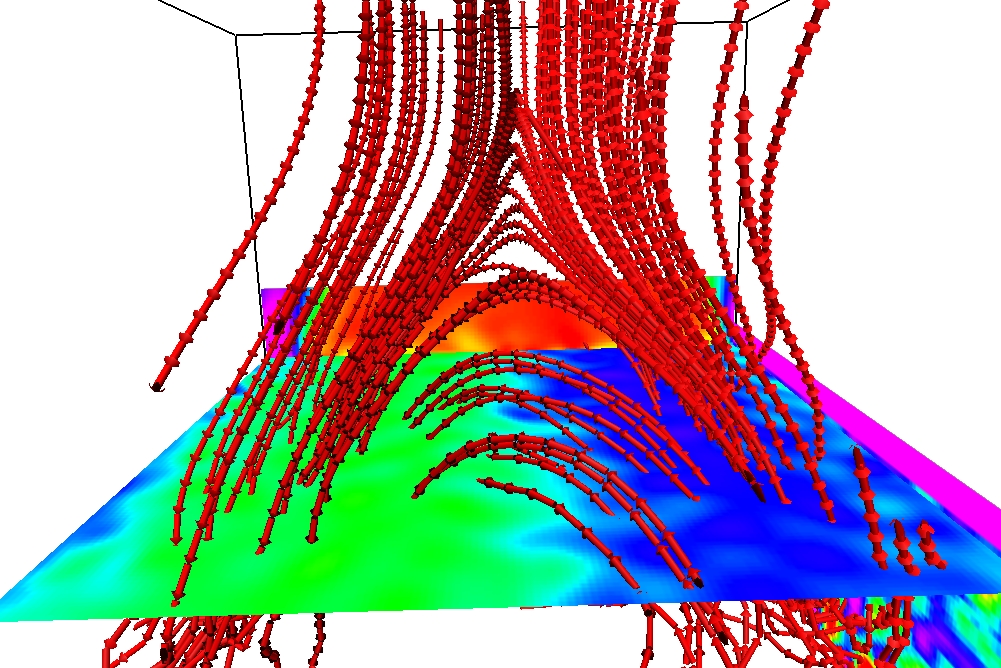 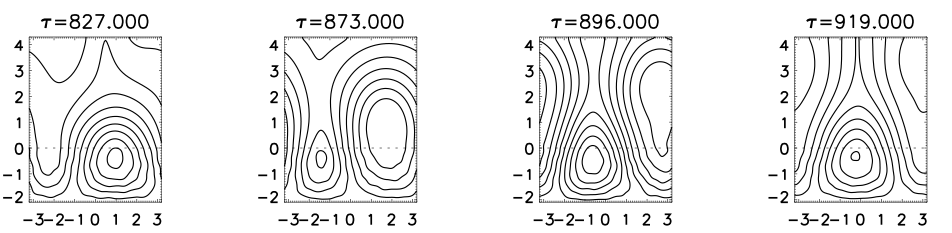 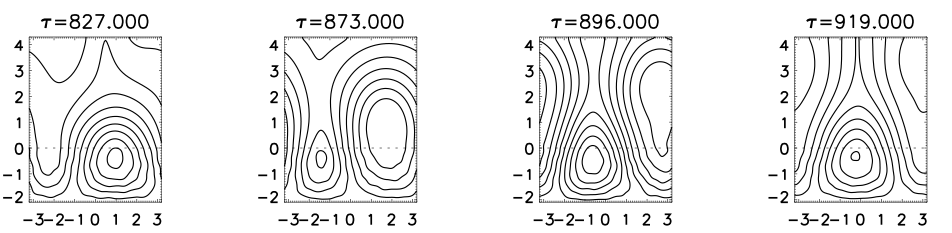 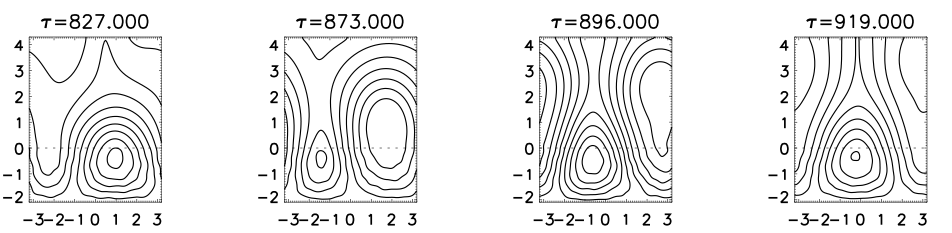 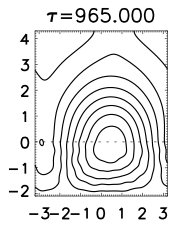 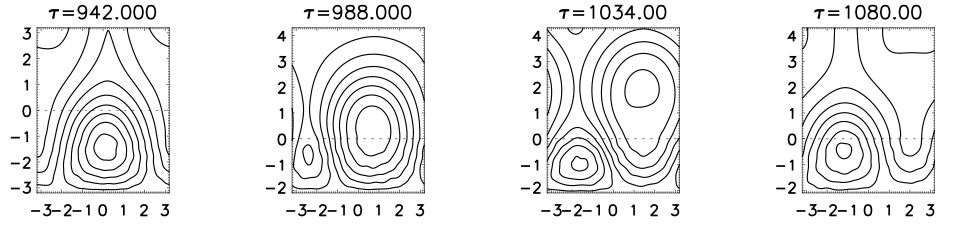 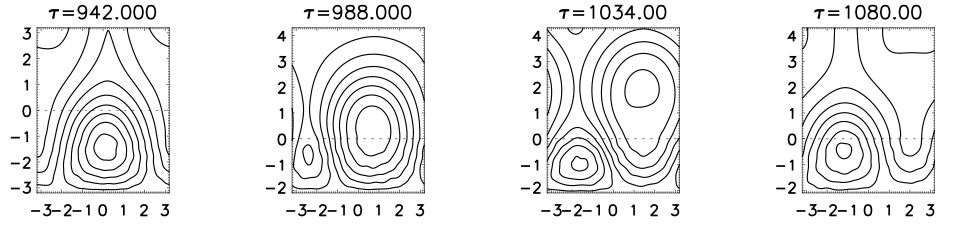 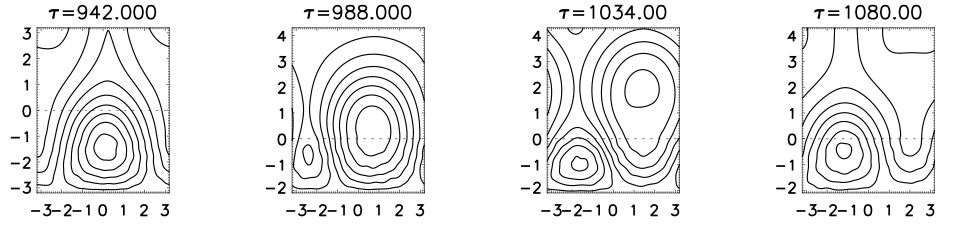 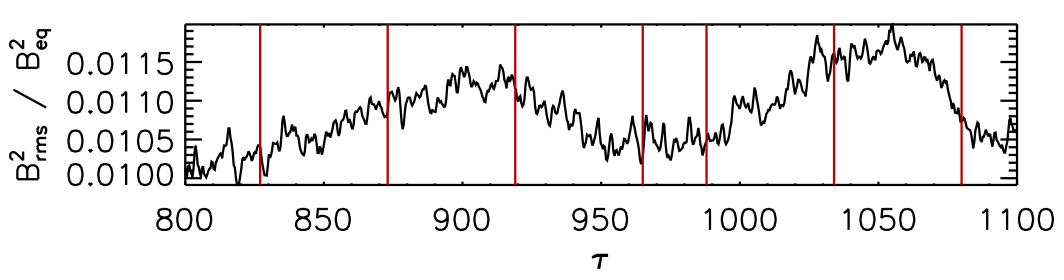 <AX(y,z)> contours shows the ﬁeld lines of <B>X
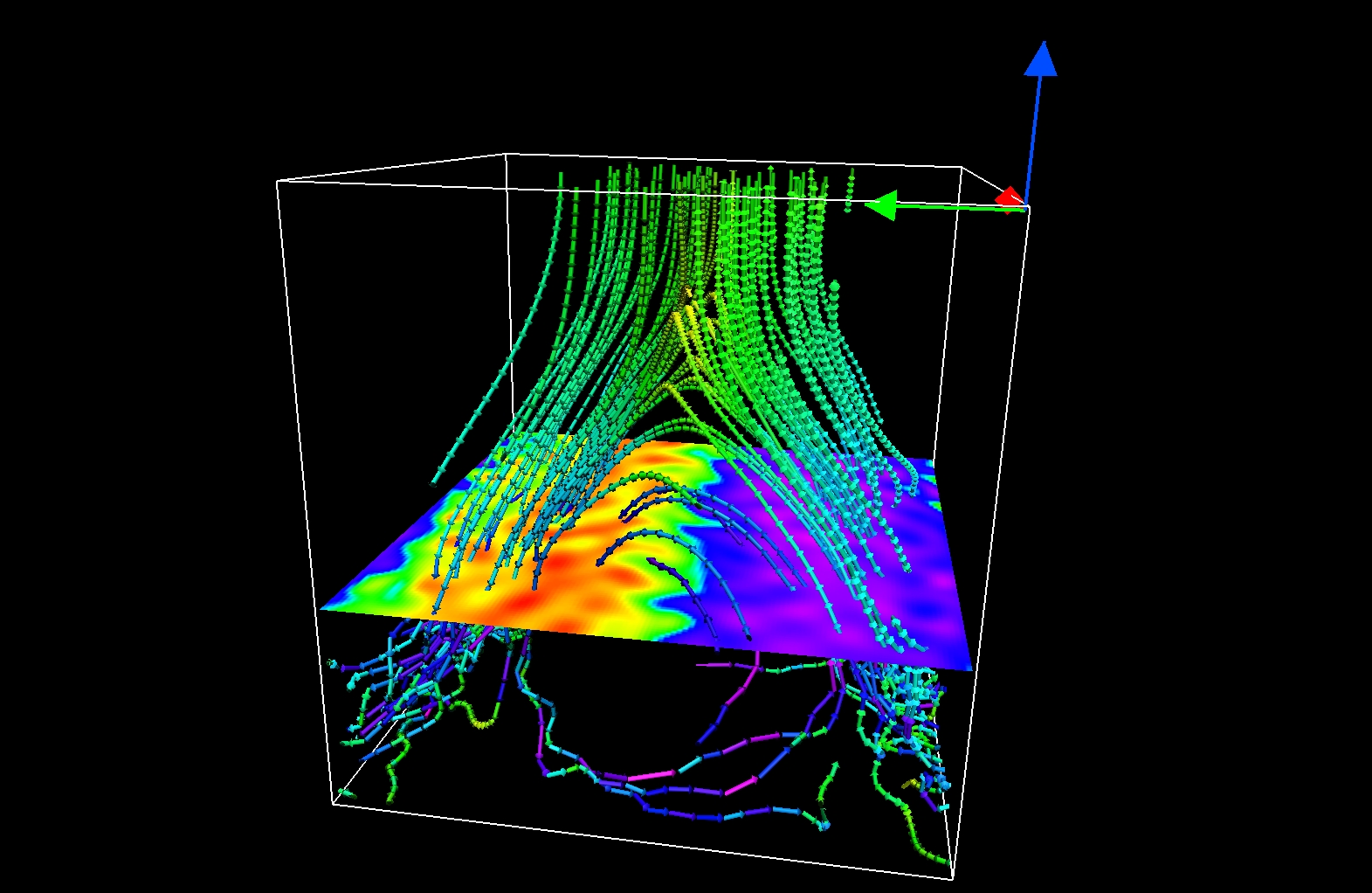 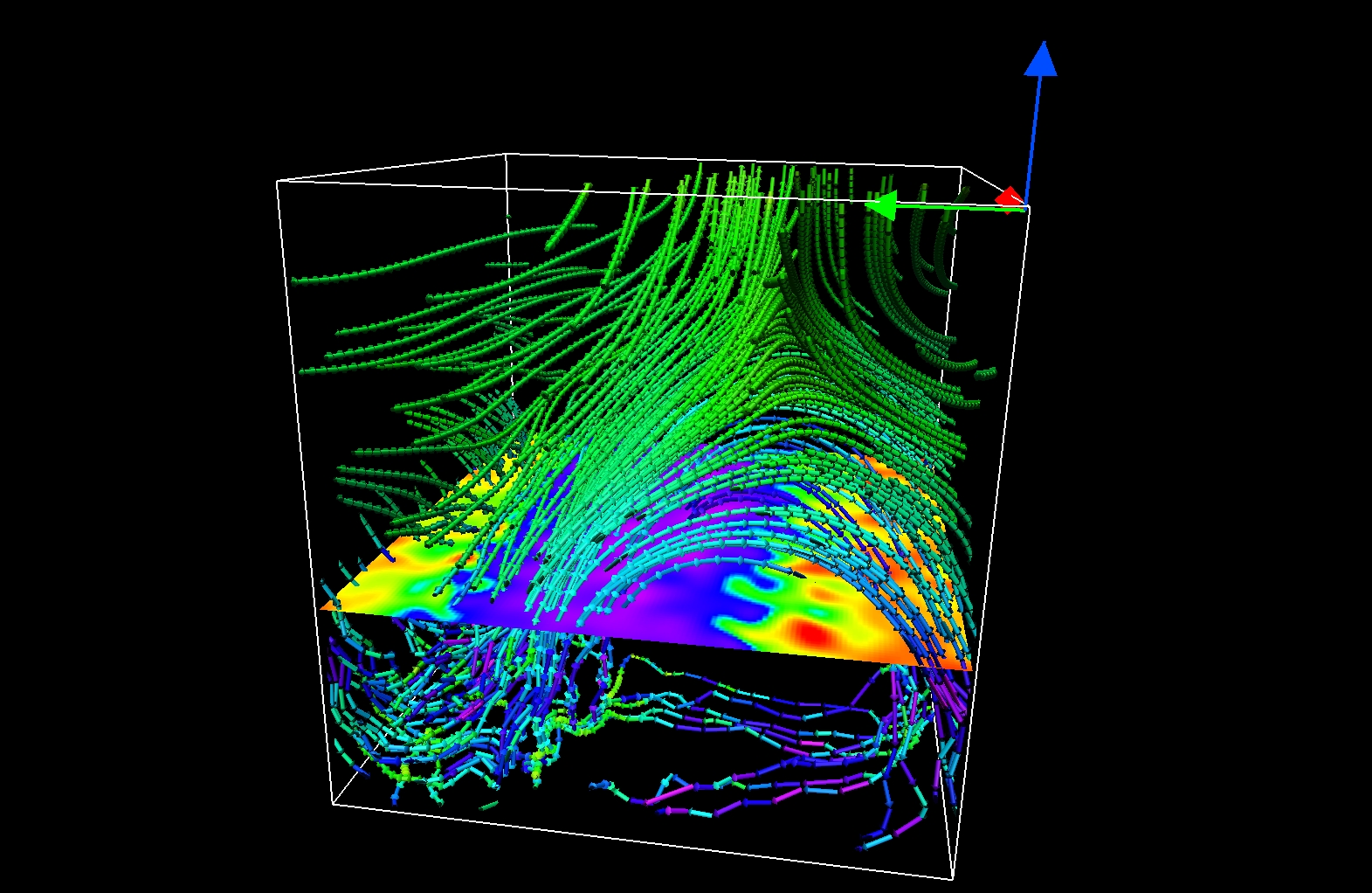 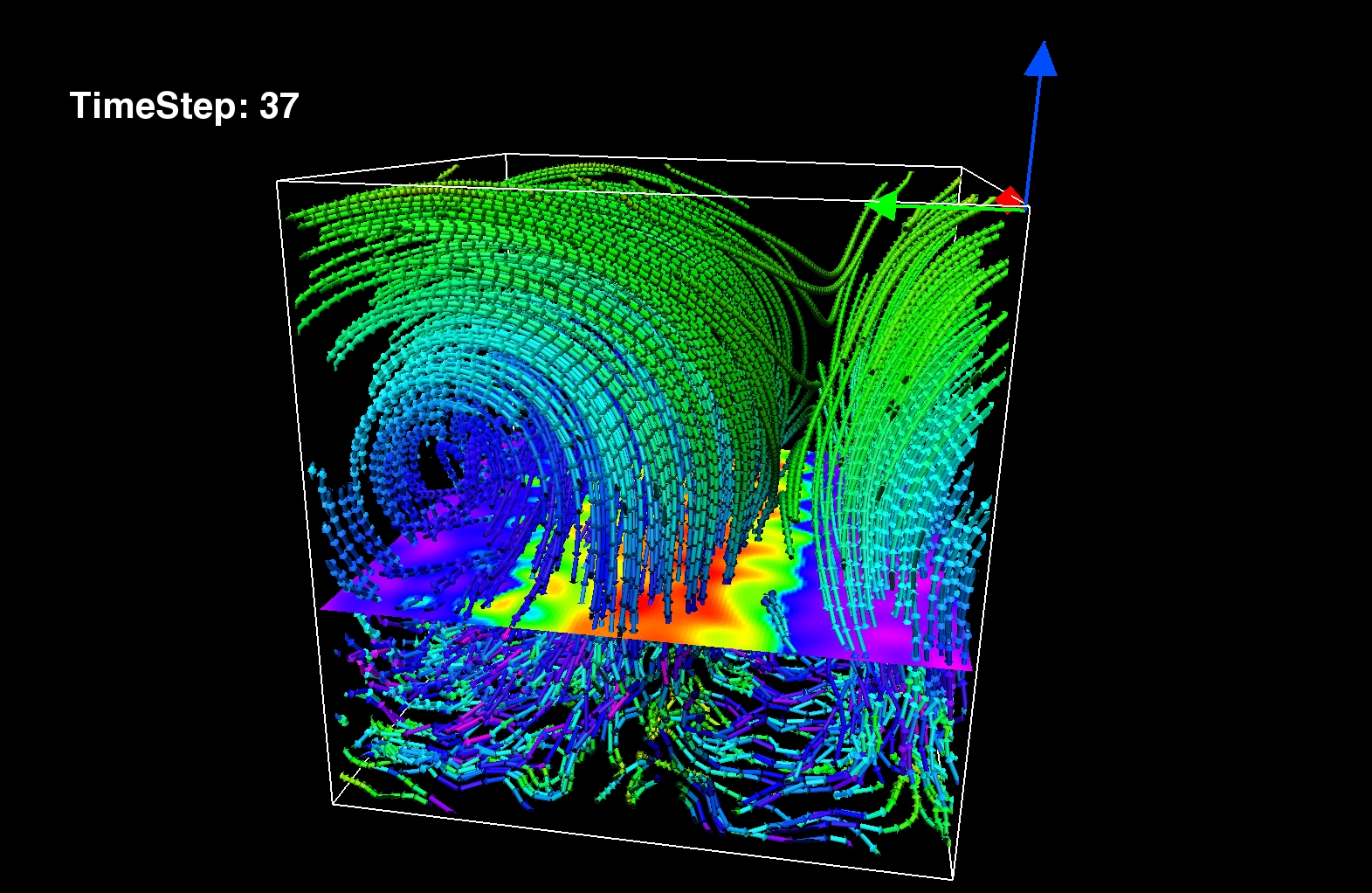 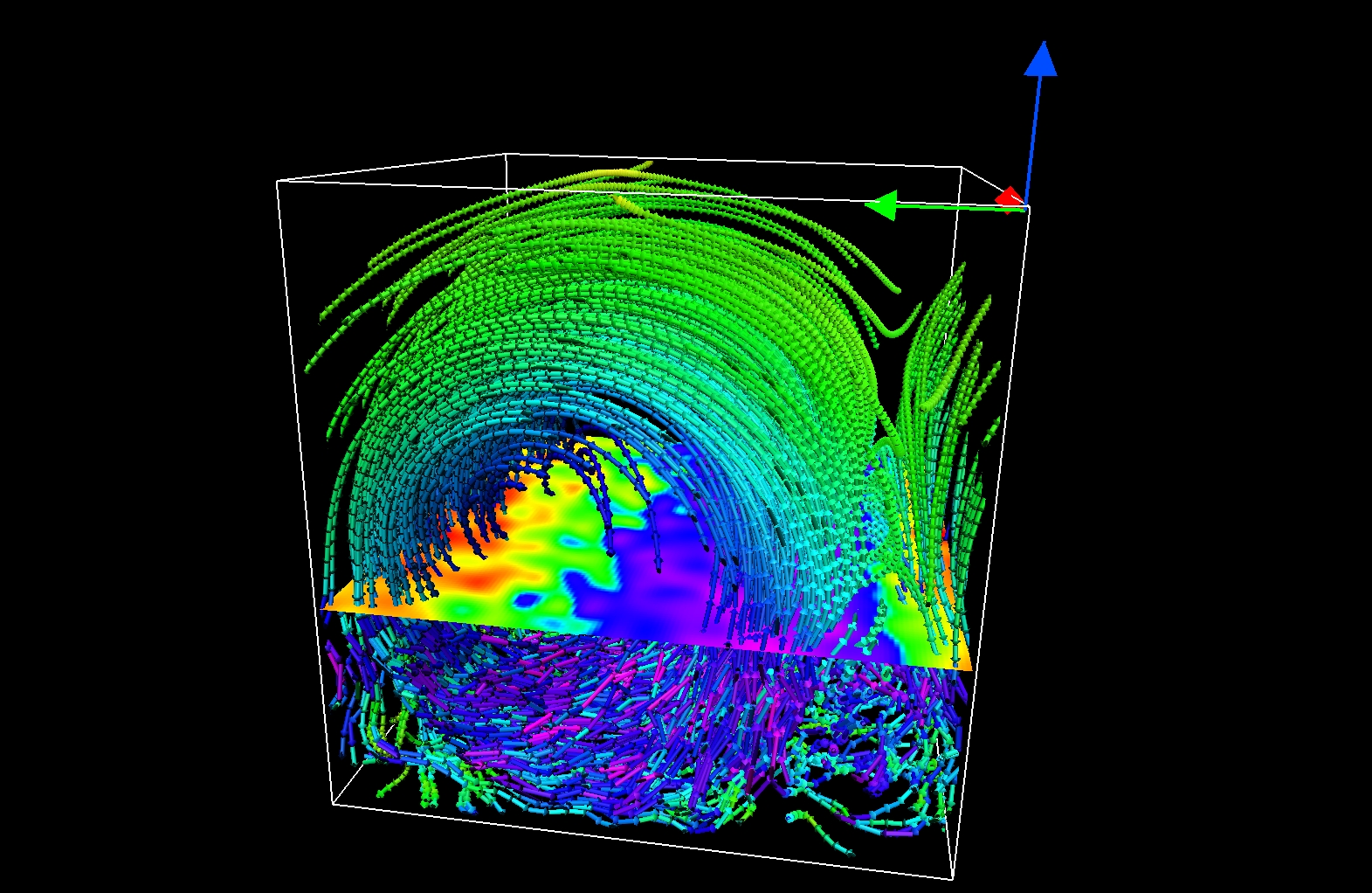 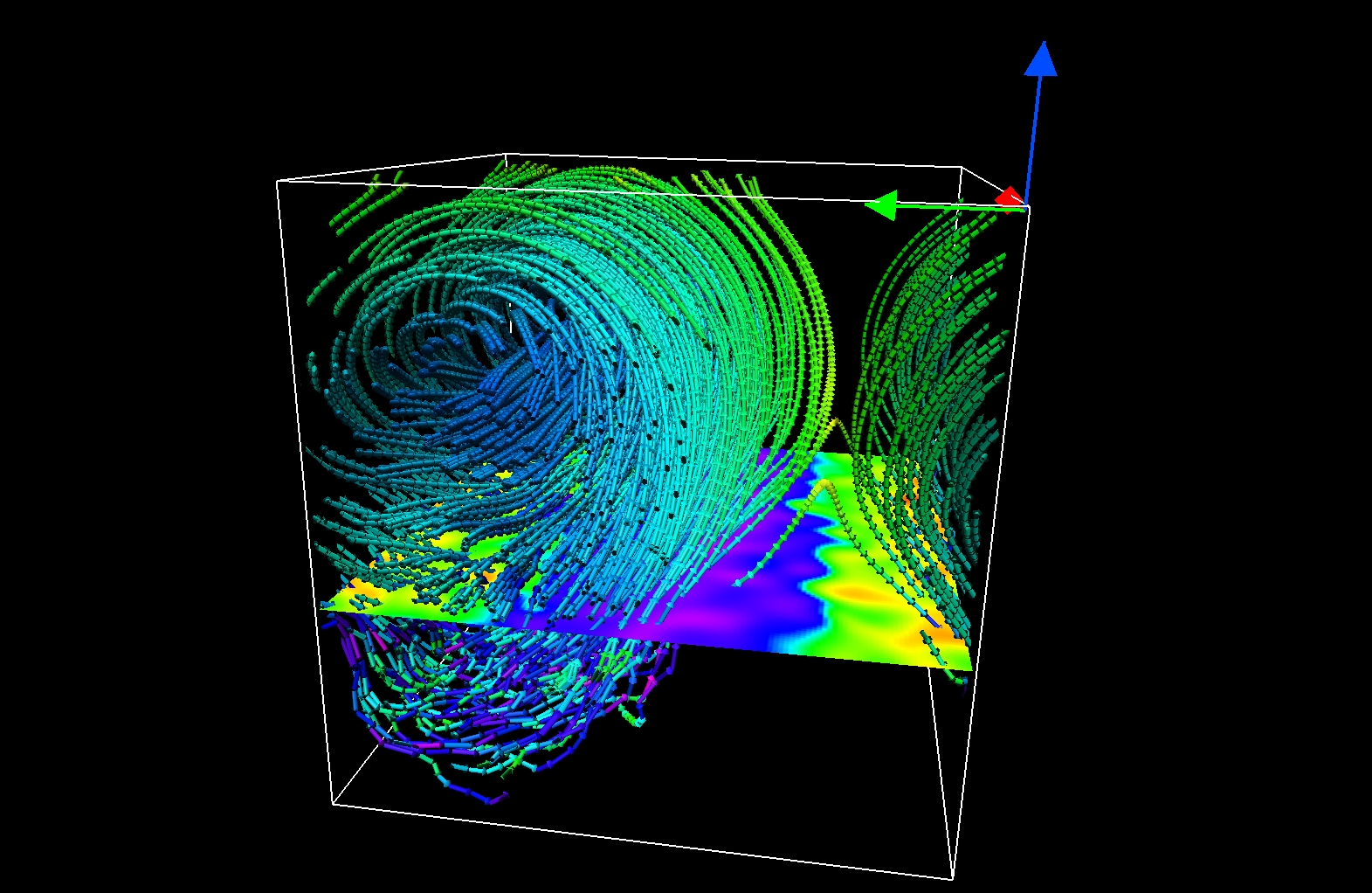 1150
1196
1242
Time τ=   1081
1104
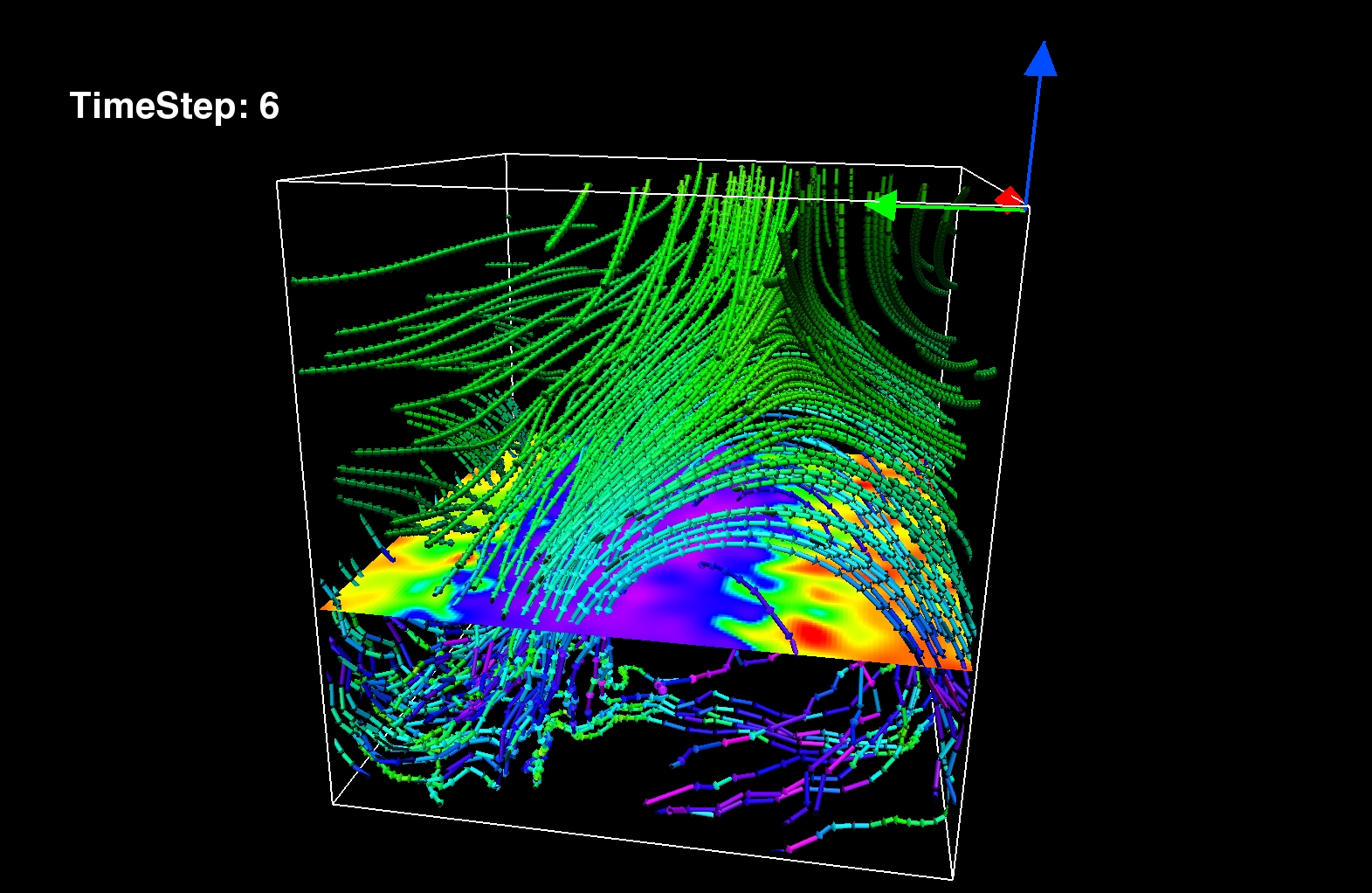 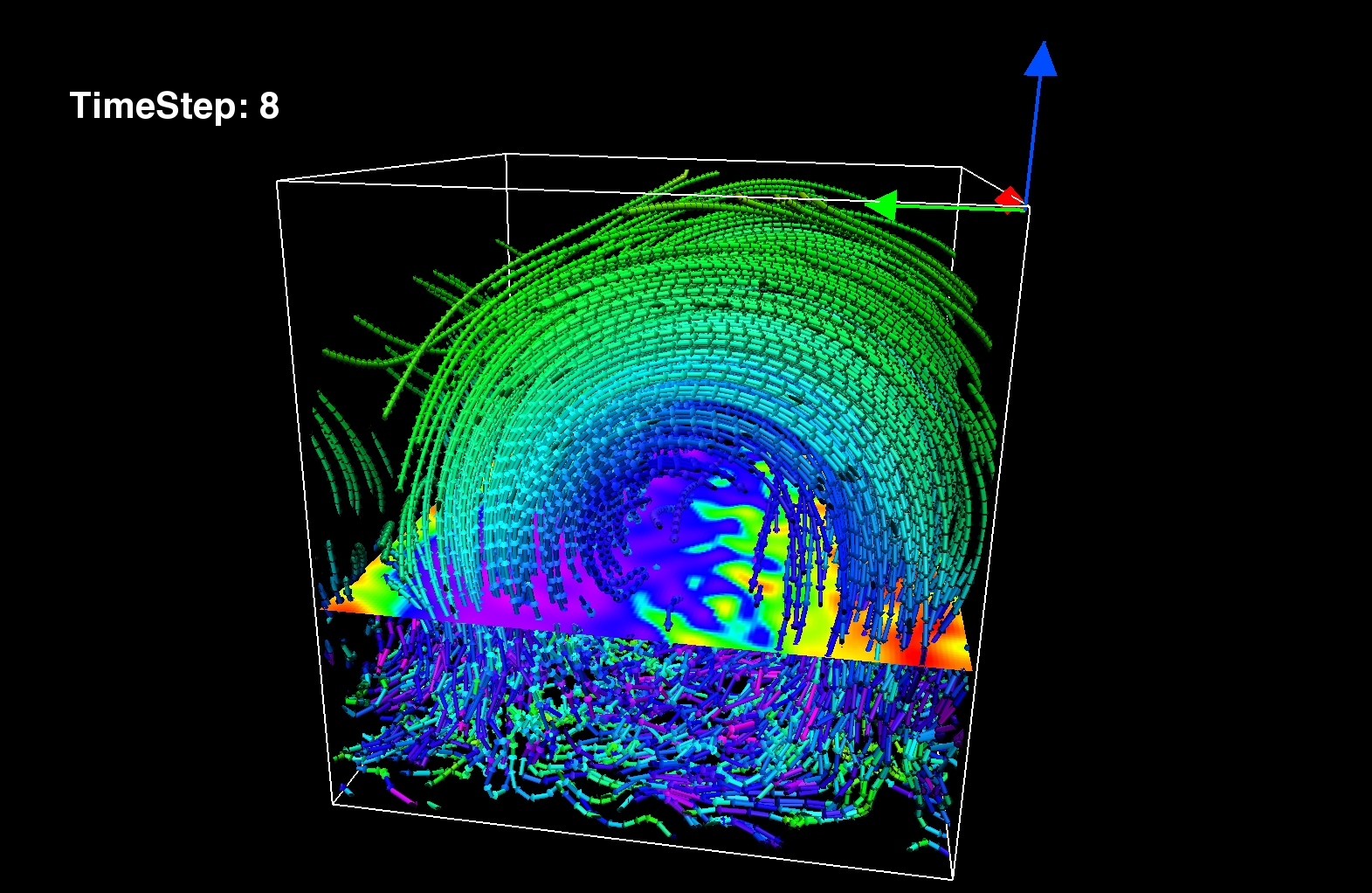 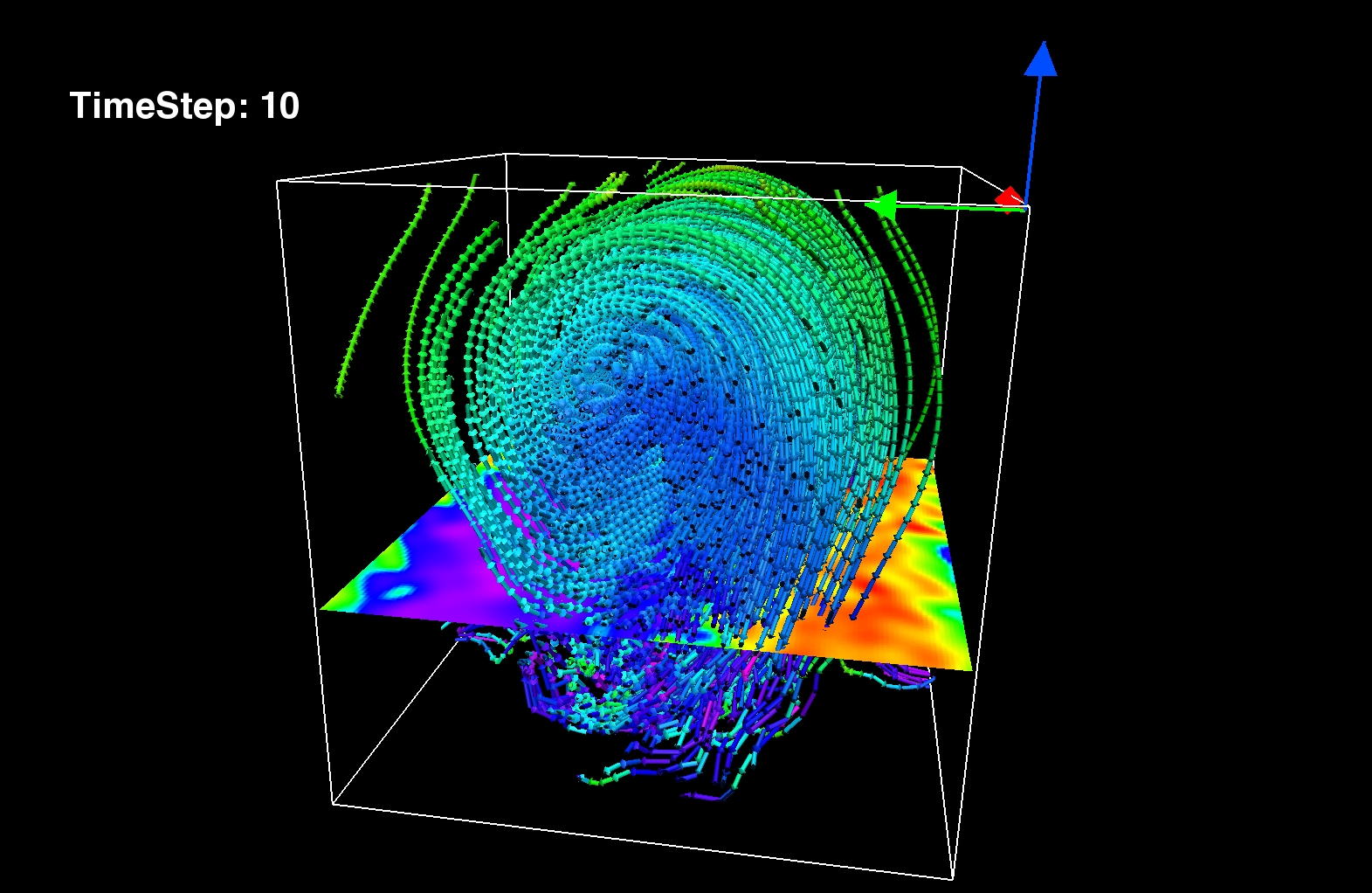 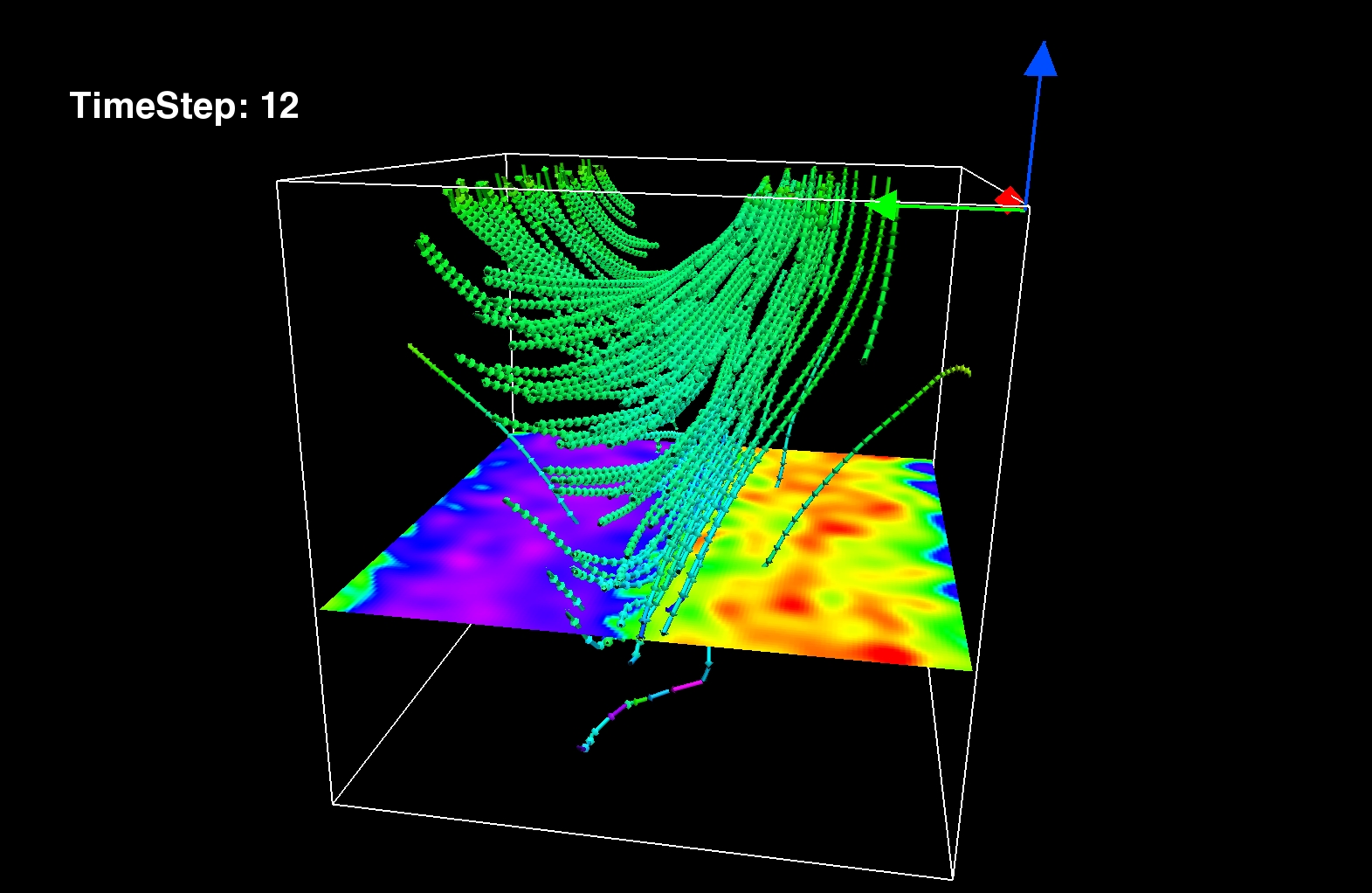 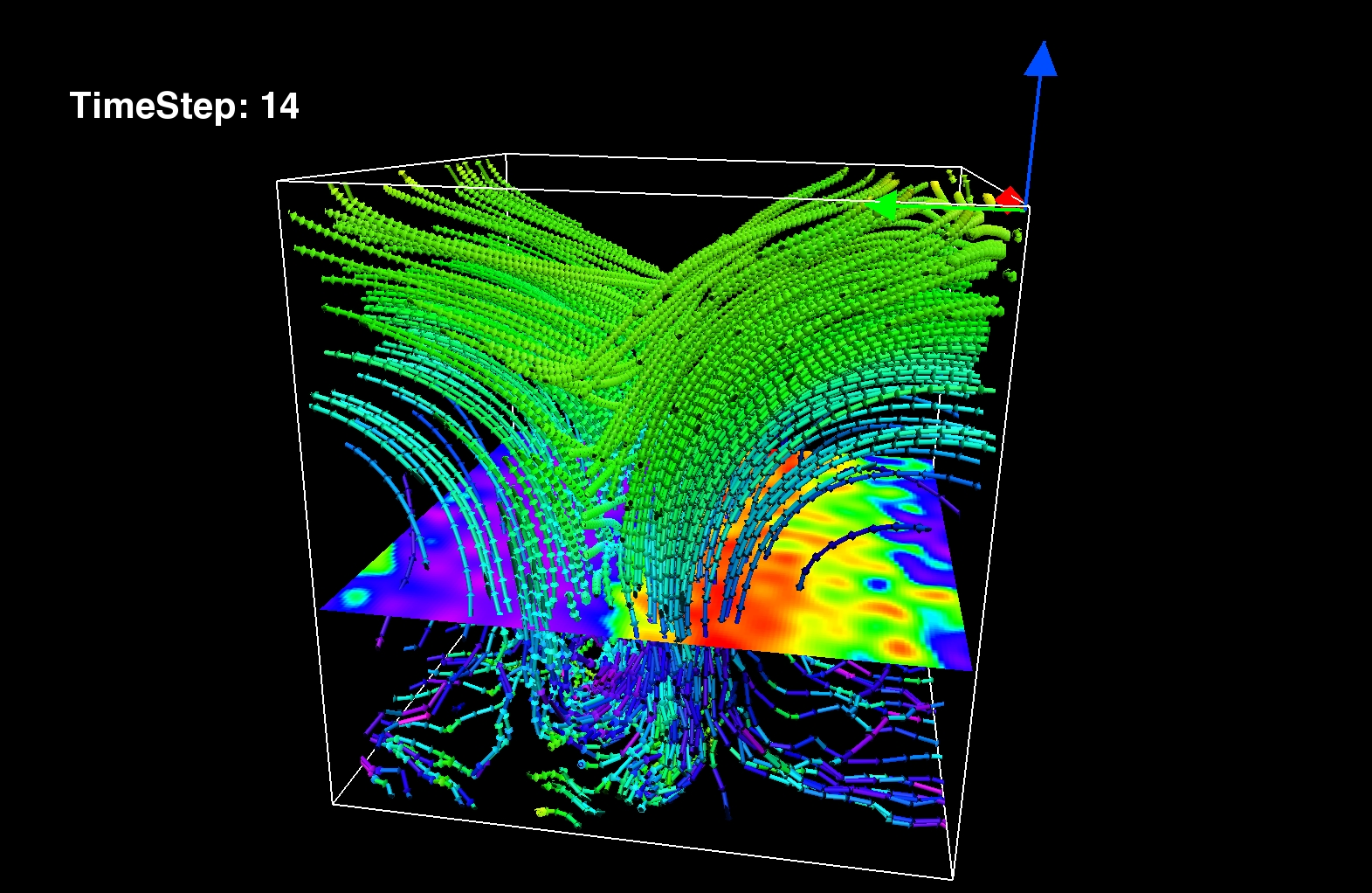 Magnetic field lines
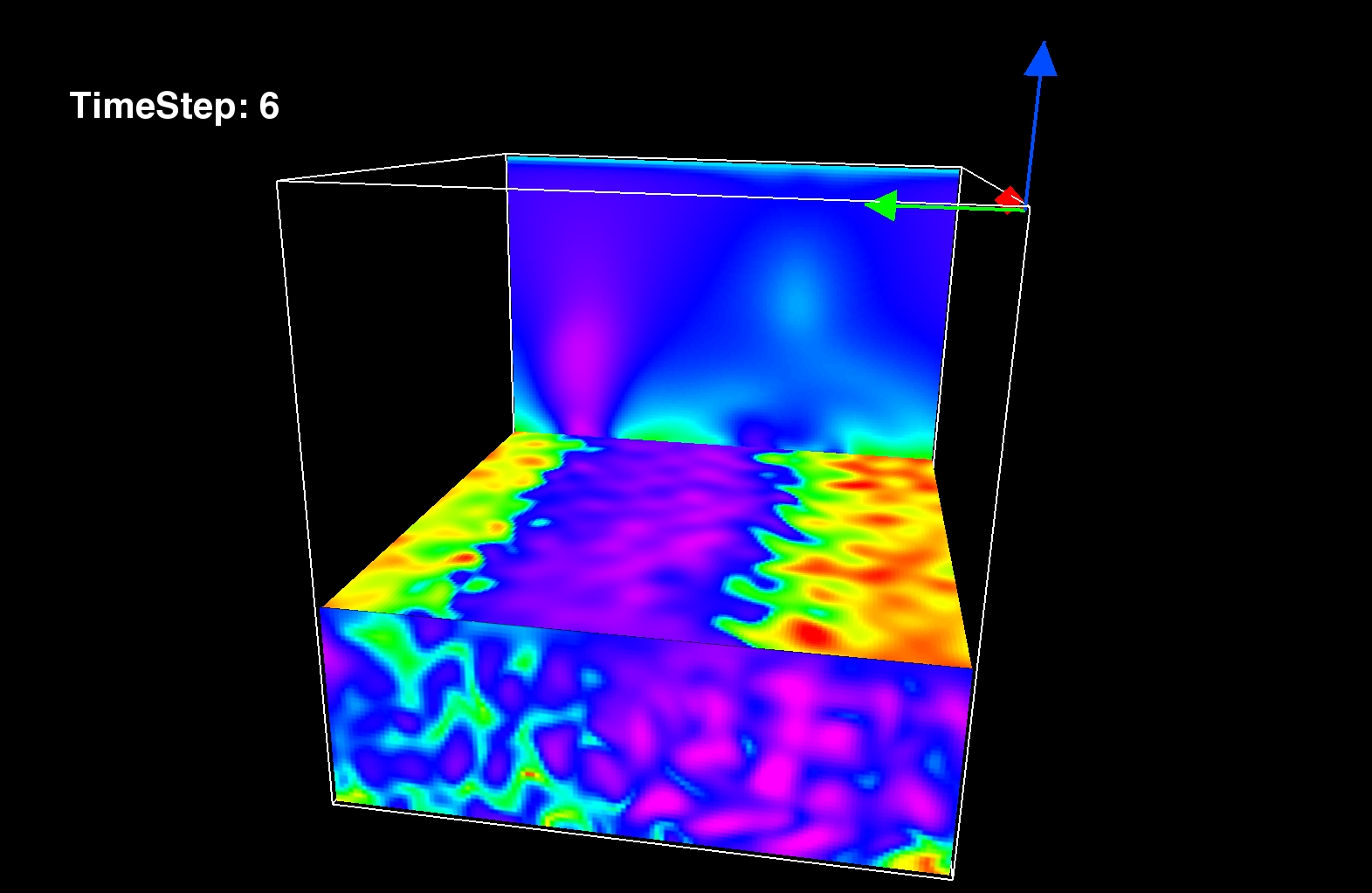 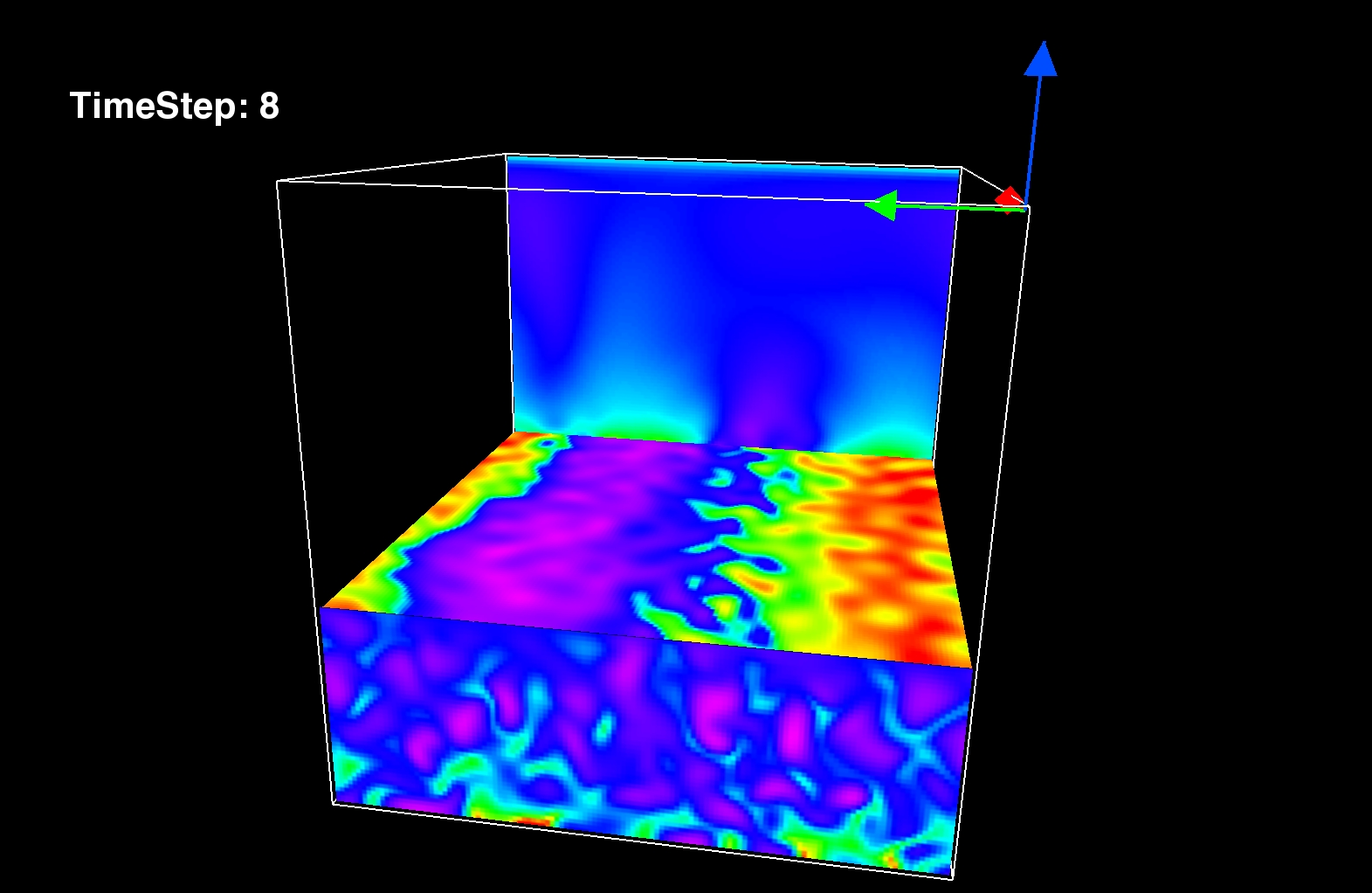 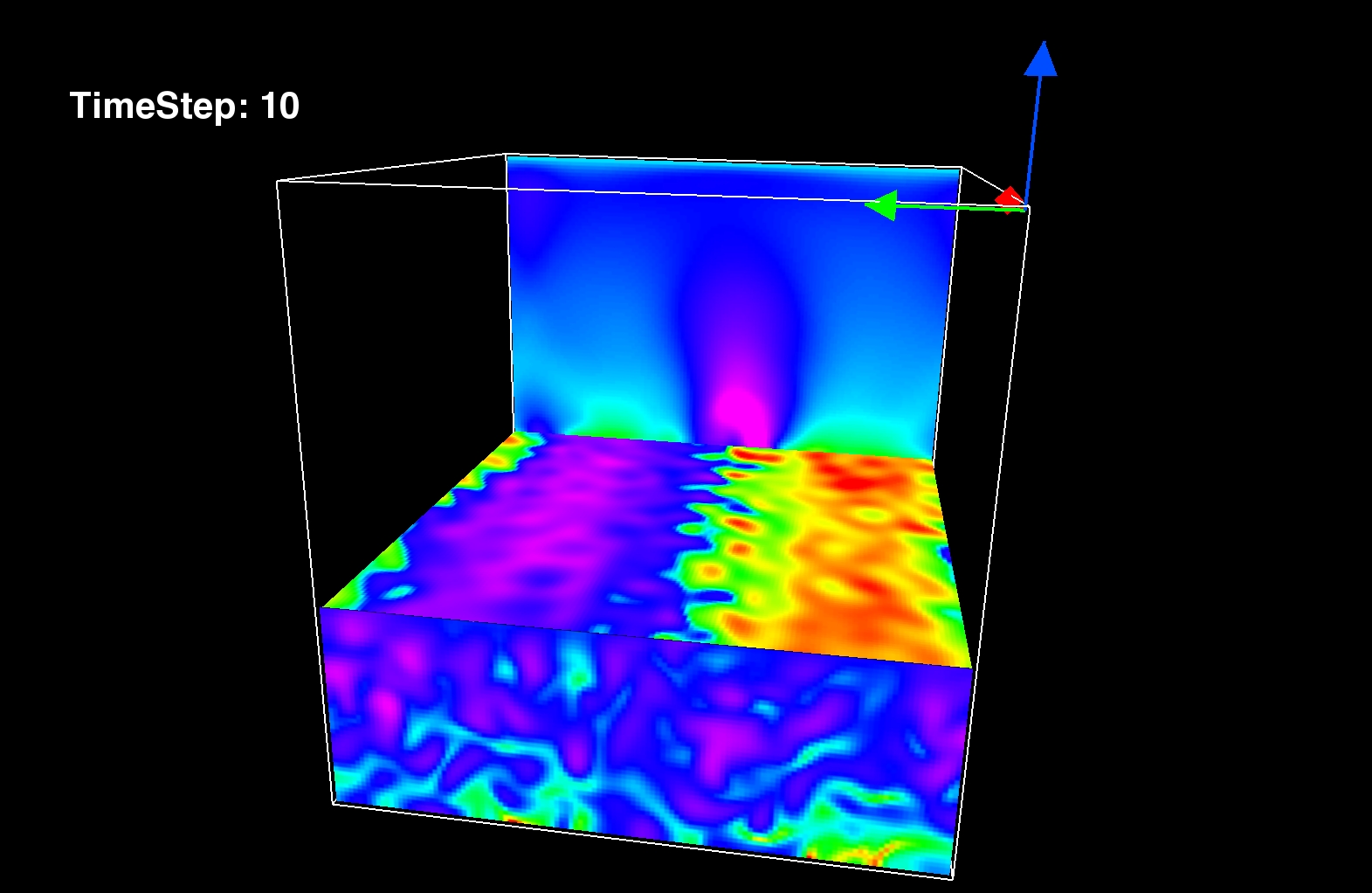 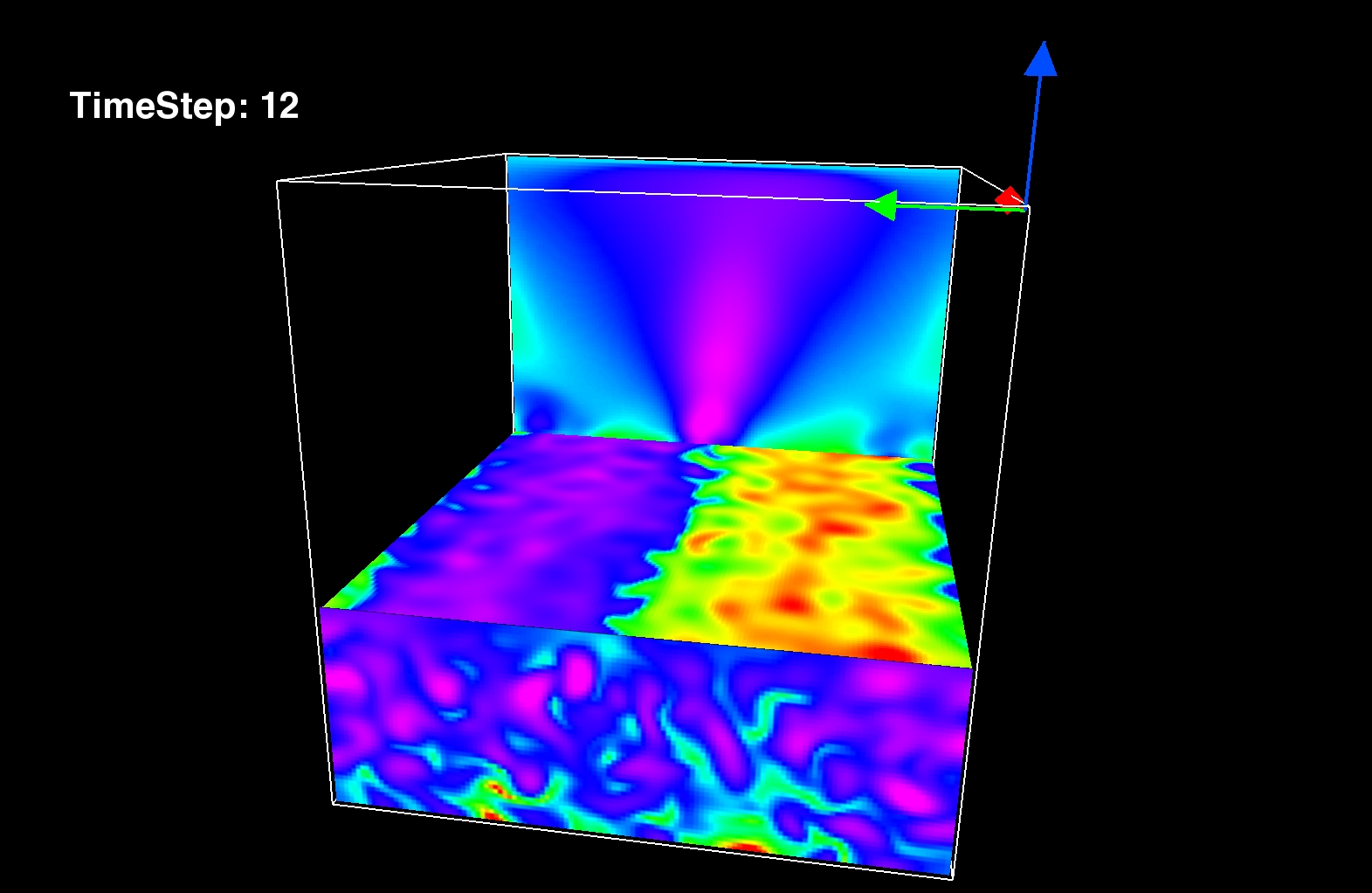 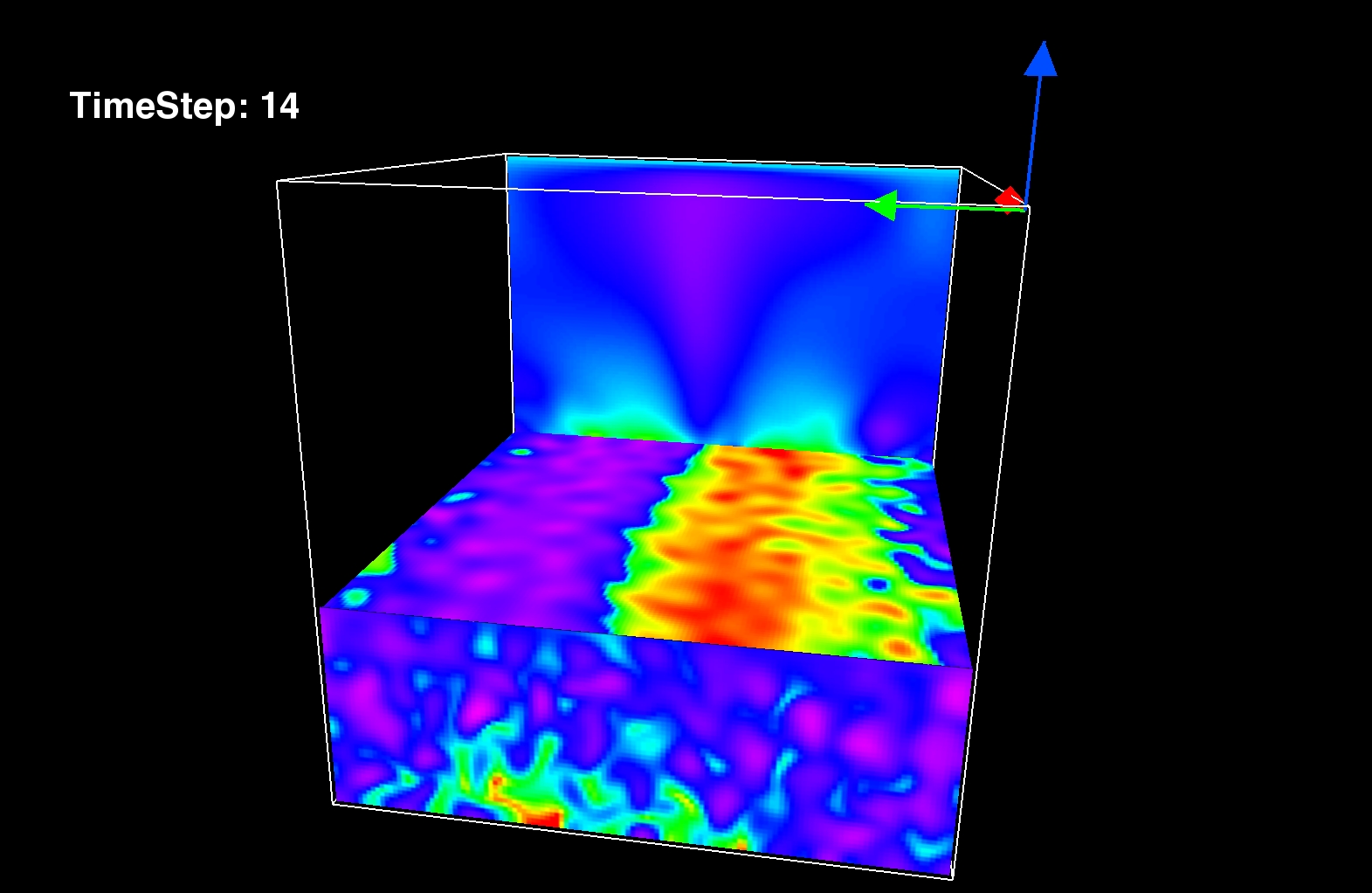 Vertical velocity and magnetic field & magnetic energy
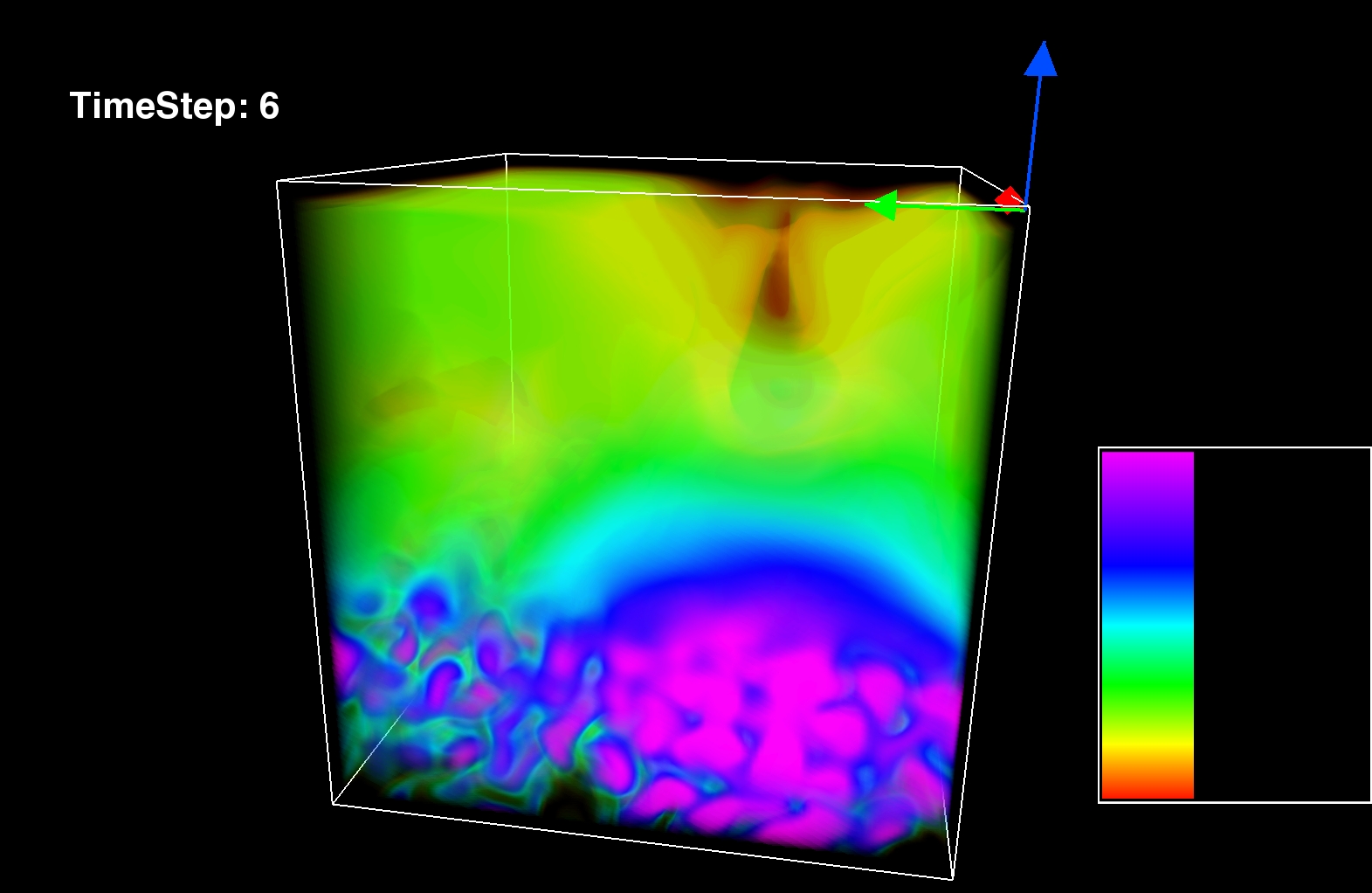 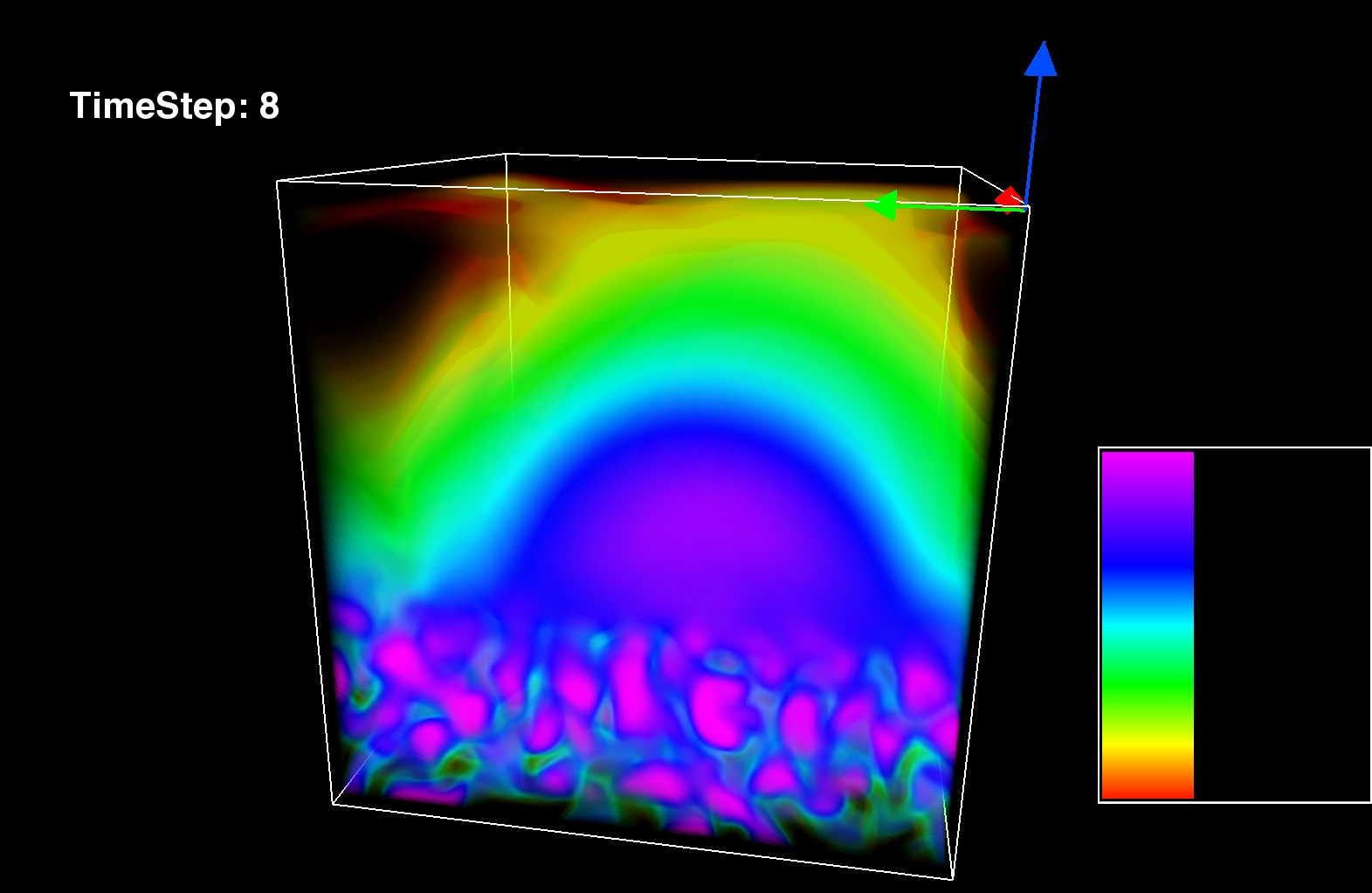 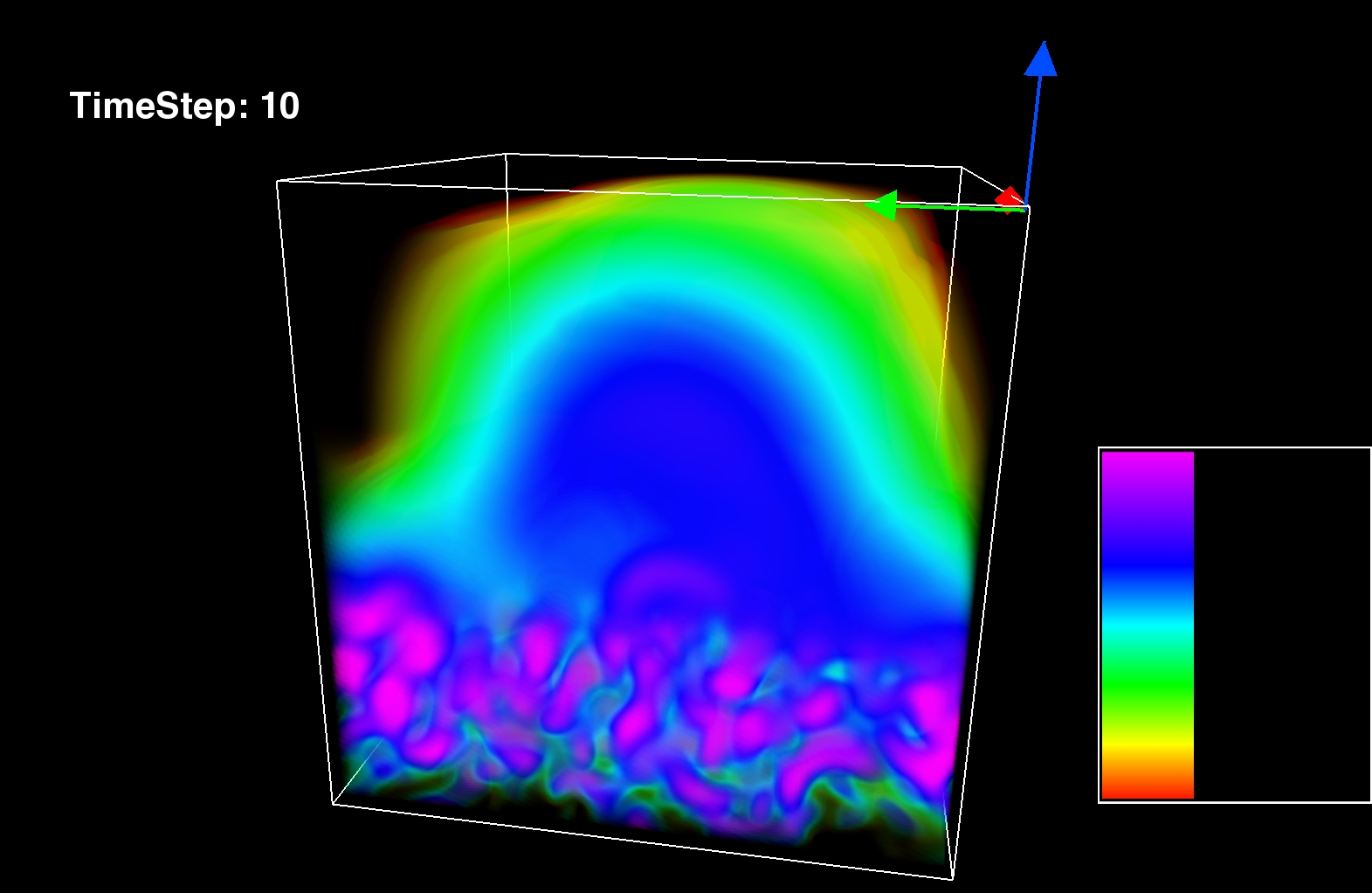 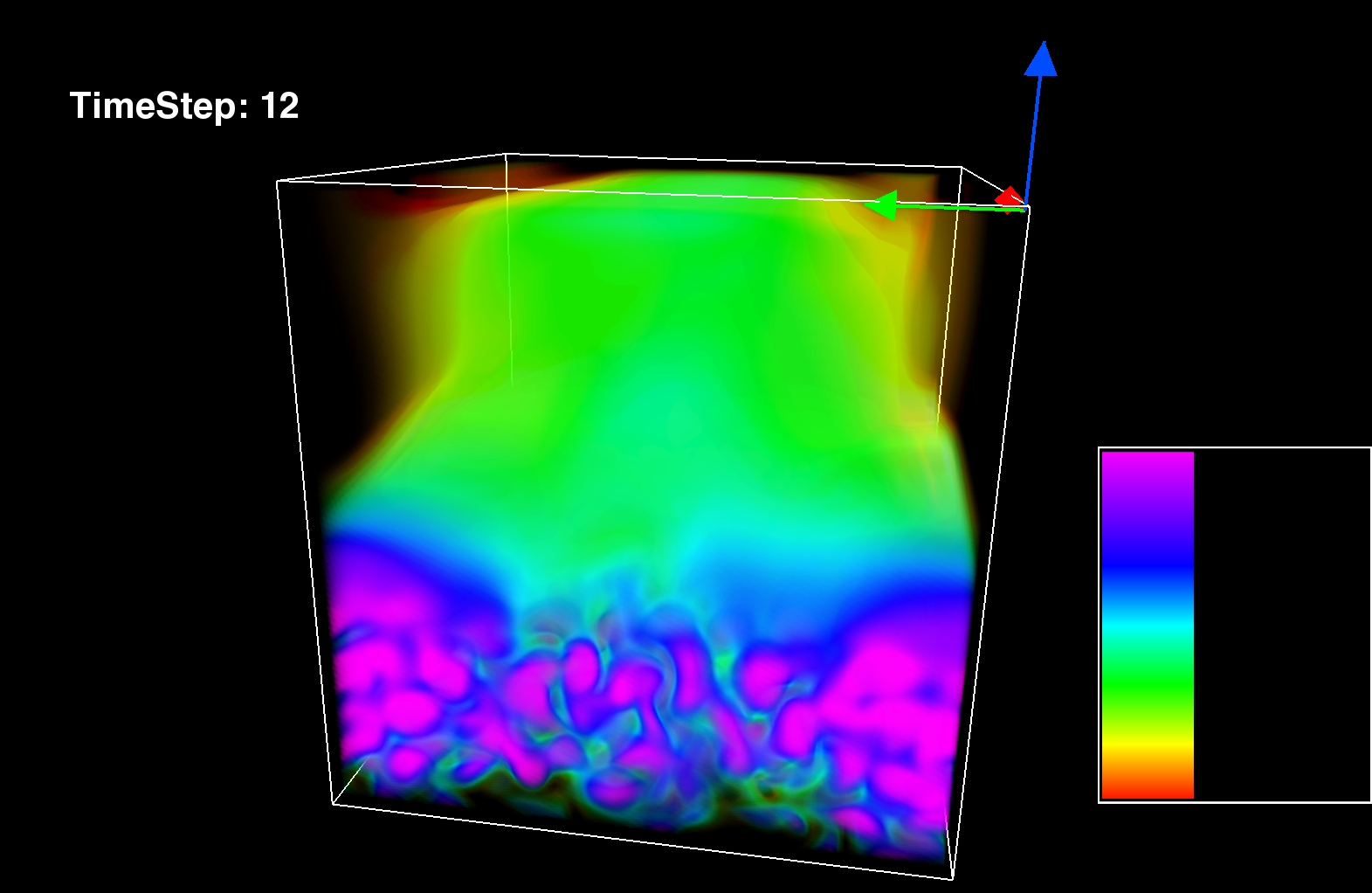 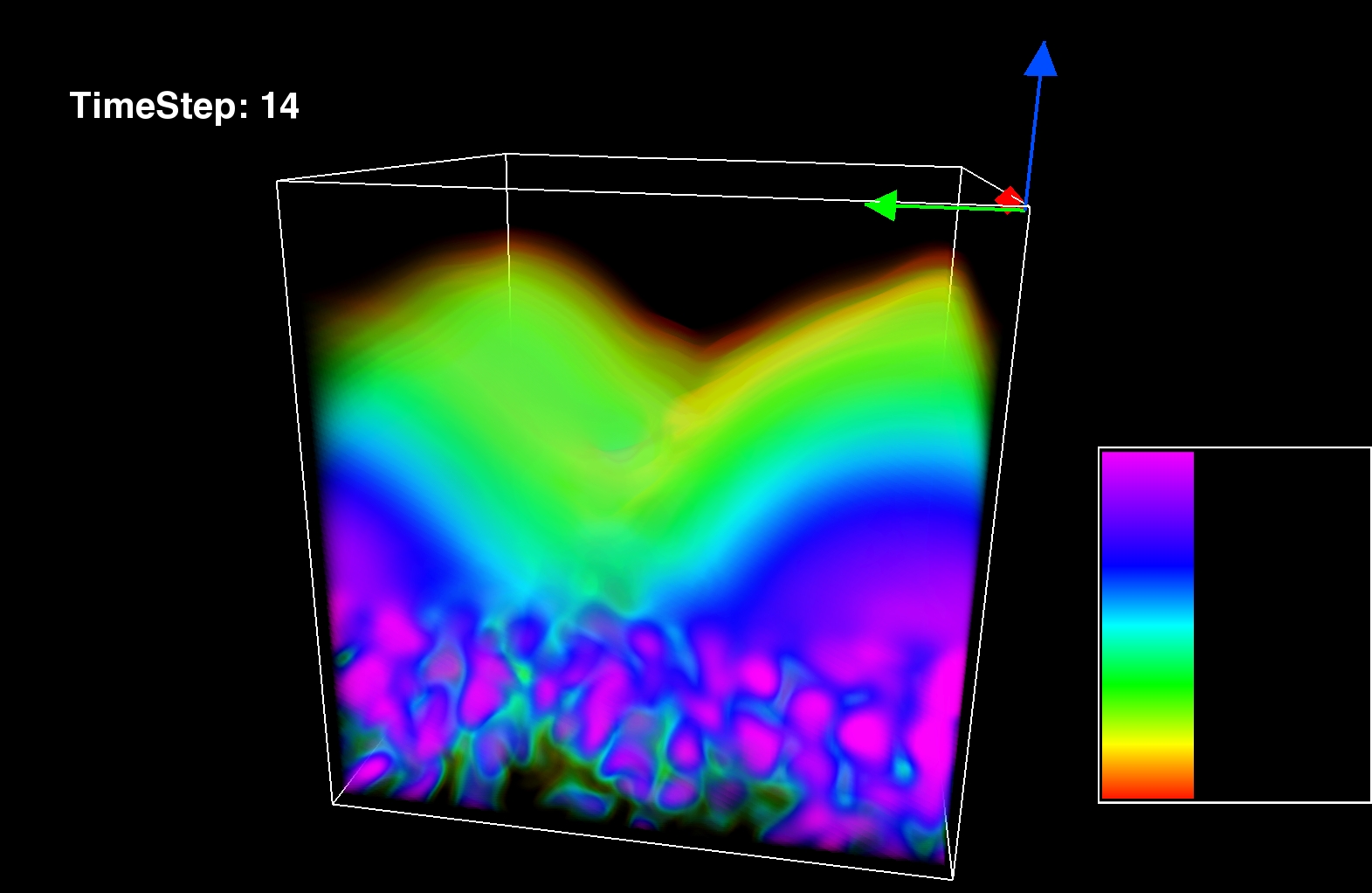 Conclusion
Dynamo: exponential growth, then saturates.
Large-scale field: here Bz  ~ sin ky.
Recurrent helical arcade structures
Reconnection events with plasmoid ejection.
Dynamo below the surface can produce 
	flux emergence similar to in the sun
Outlook
How does magnetic helicity fluxes depend on the magnetic Reynolds number?
Including shear to this model
Global geometry with curvature and gravity
Convection instead of forcing
Realistic  model of the solar atmosphere ?
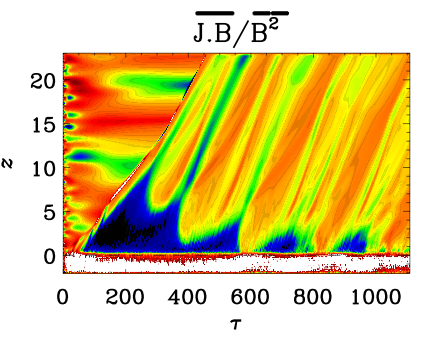 Dynamo generated twisted magnetic field below the surface 
can produce 
flux emergence like in the sun
Force-free
The exterior part is nearly 
force-free:

the J × B is much smaller than J  B 

the angle between B and J is nearly π
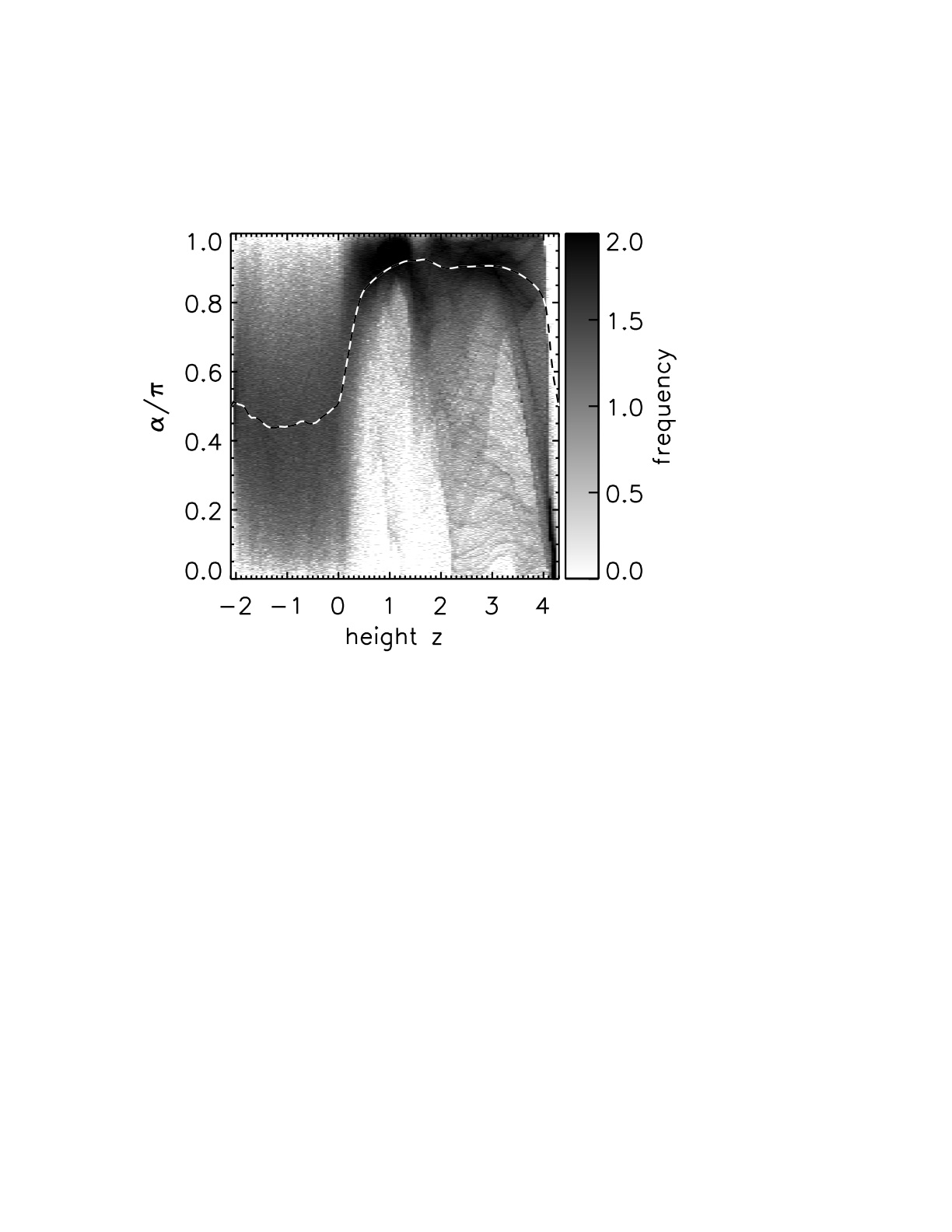 Field Structure II
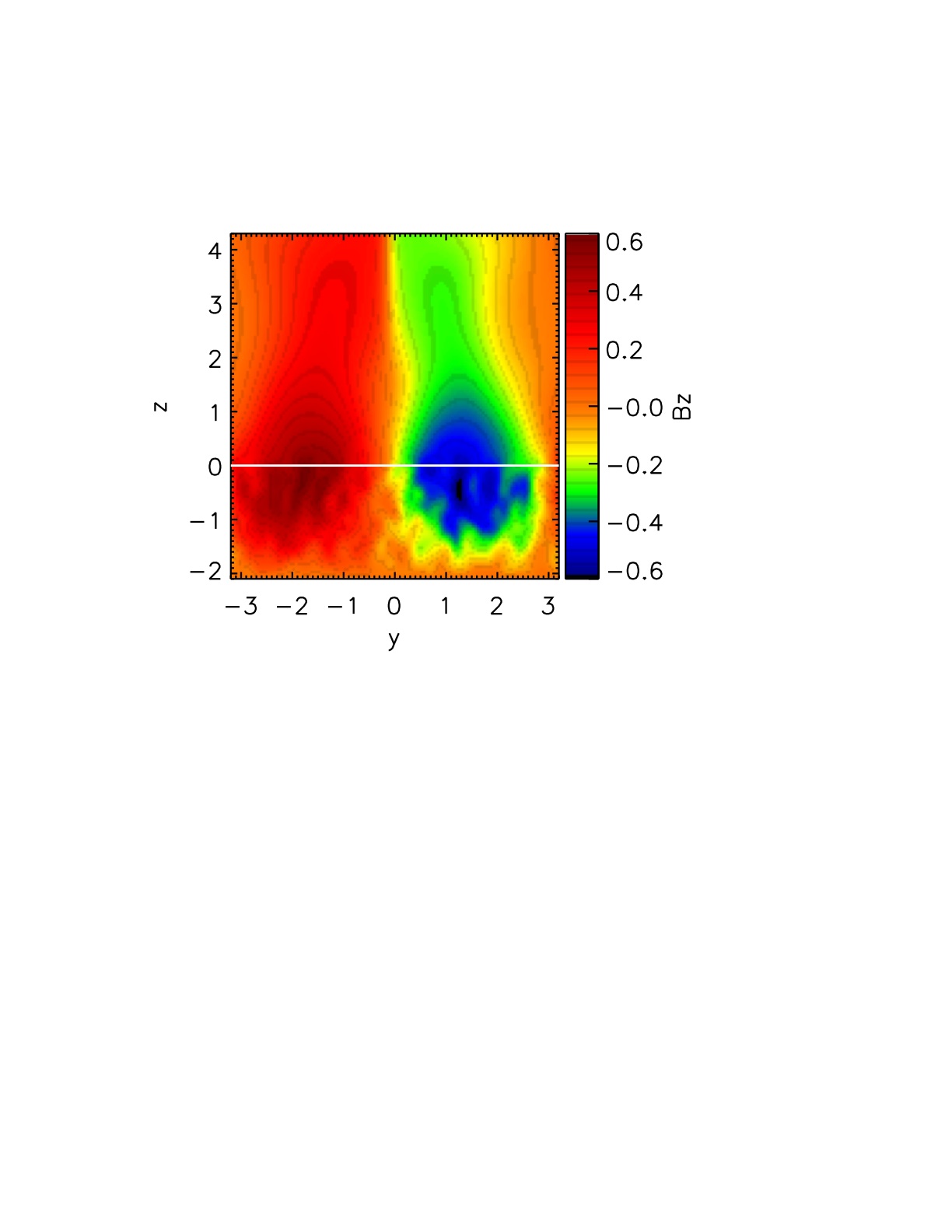 Periodic, nearly sinusoidal variation in y direction.

Bx and Bz show a relative rapid decline in the exterior part.  

Our model is suitable to describe the magnetic field in the dynamo exterior.
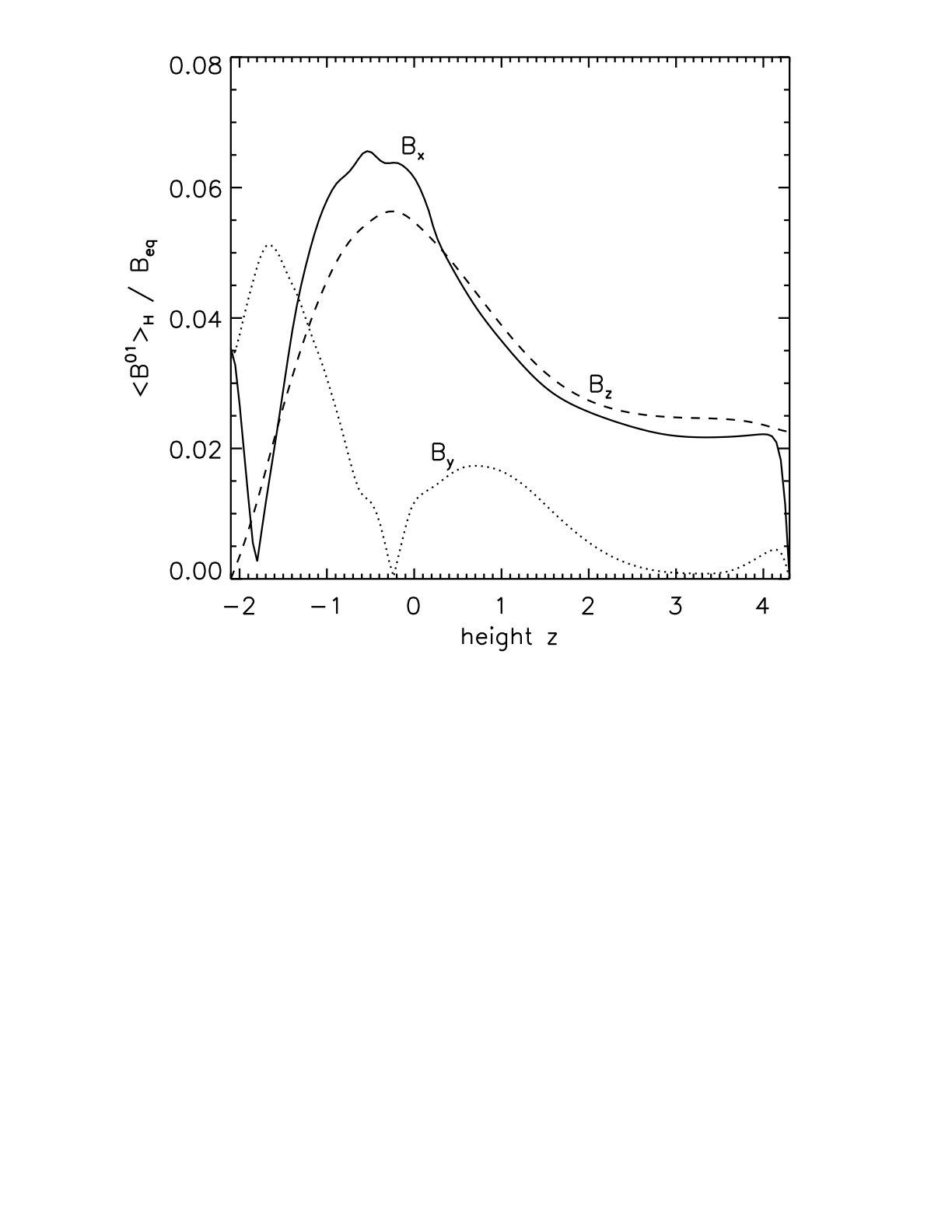 Comparing with a mean field model
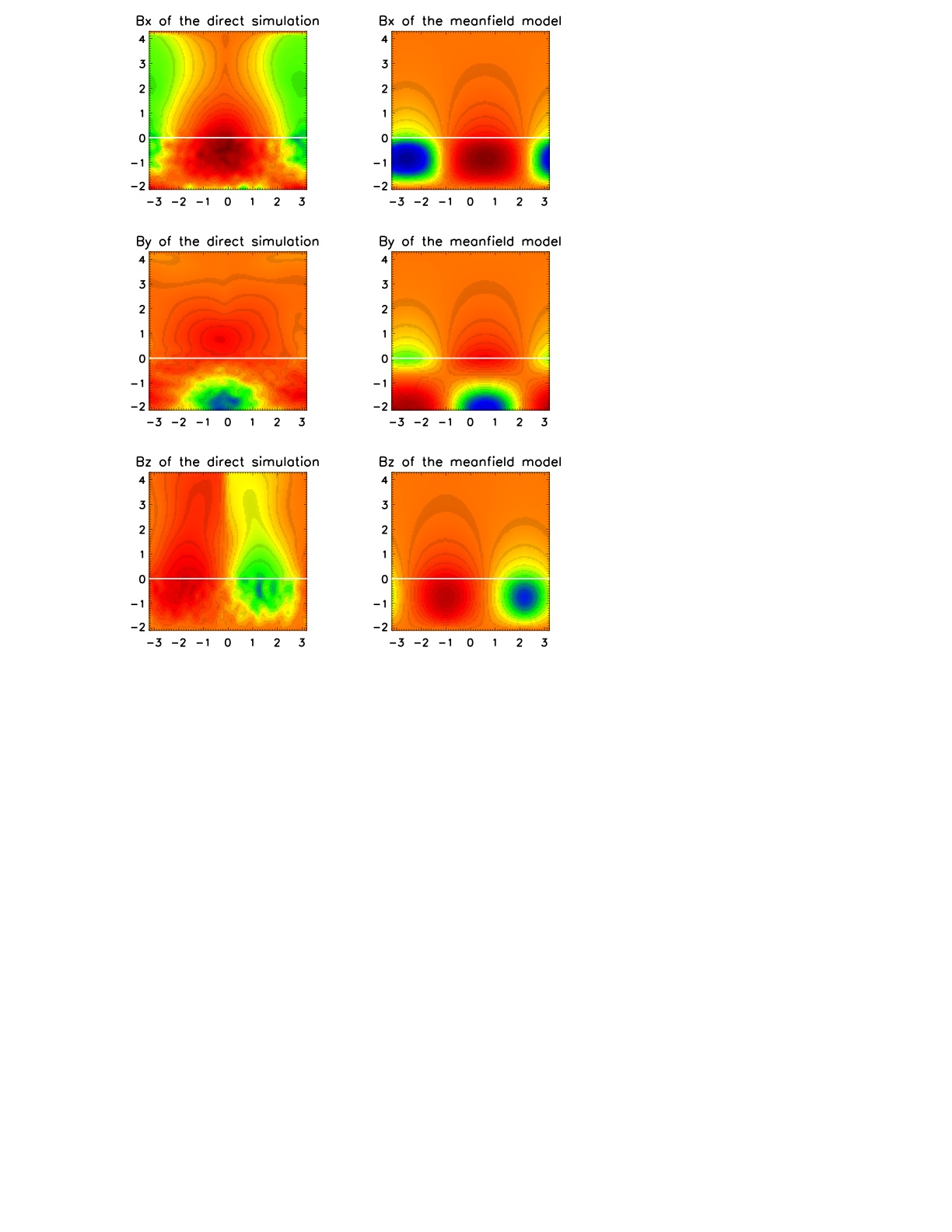 Mean field equations:



Error function for α

Parameters
	α ≈ urms/3
	ηt ≈ urms/3kf
	(turbulent diffusivity)

 same conditions
Upward wind
Upward wind in the upper layer.

Increase during the simulation

Possible reason for the freely extension of the magnetic field
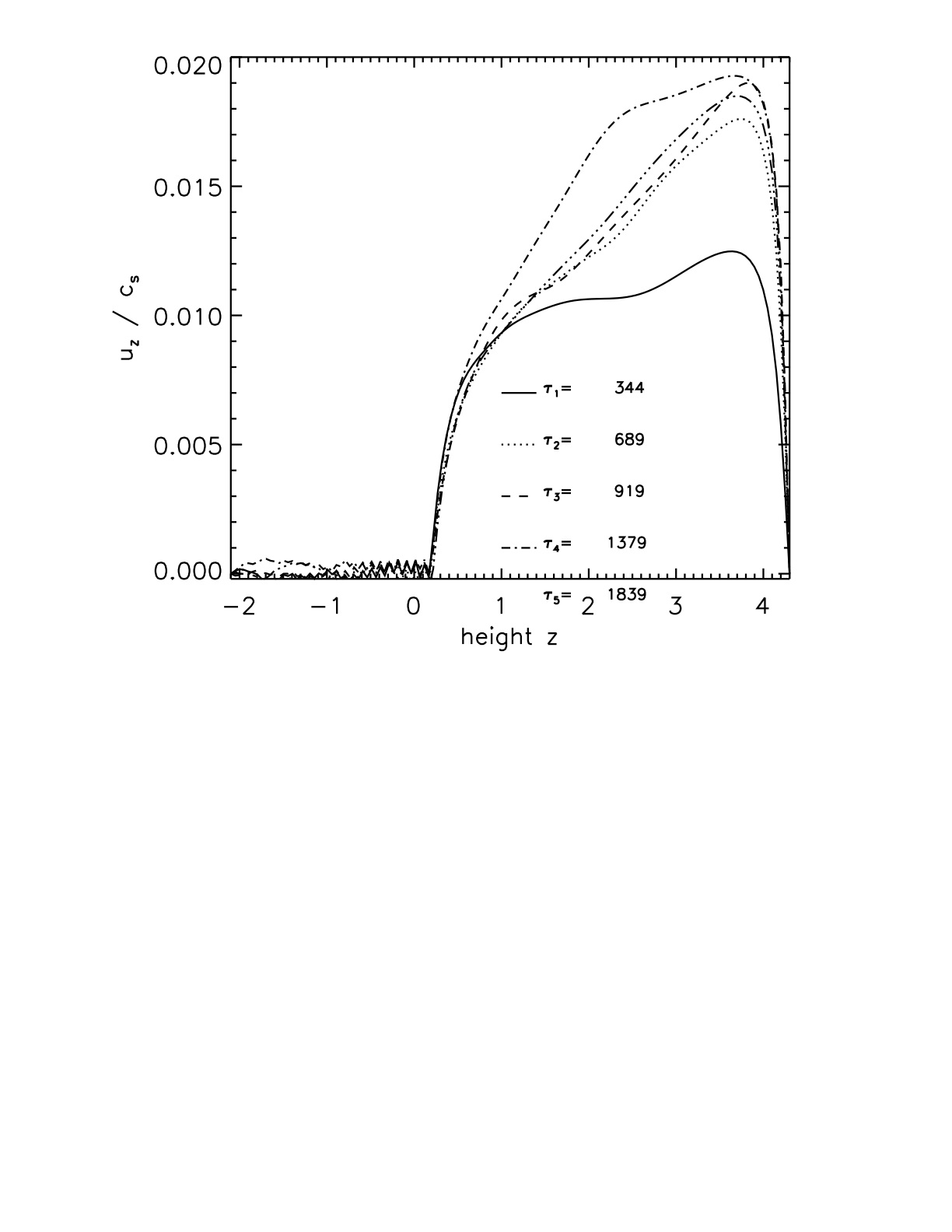 magnetic field
vz
Concentration of flux
Bz
B2
Emerging of flux
Dissipation of flux
B2
j2